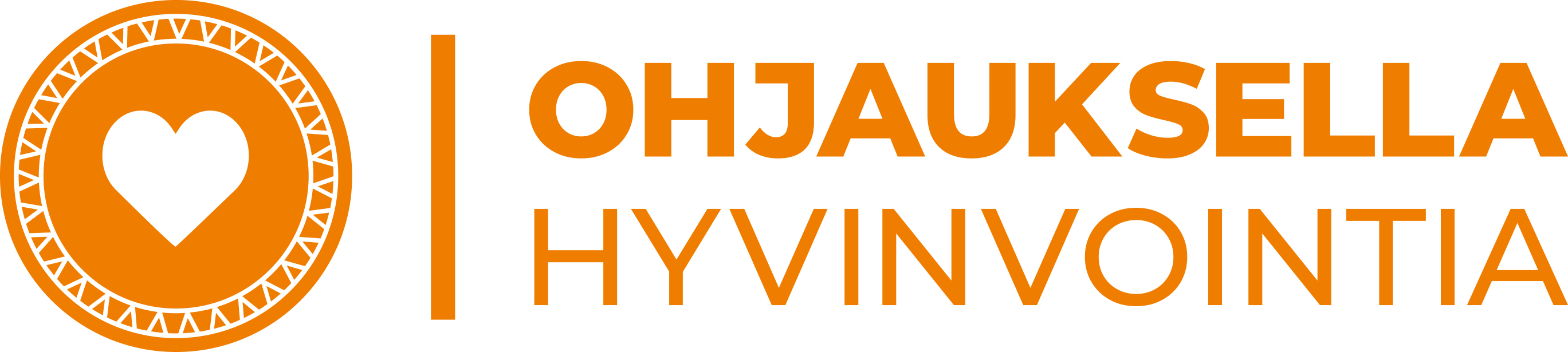 Varhaisen tuen tunnistaminen ja tuki – 	opas Korkeakouluopiskelijan ohjauksEEN
Ohjauksella hyvinvointia -hanke, 2021–2023
Miten opasta voi hyödyntää?
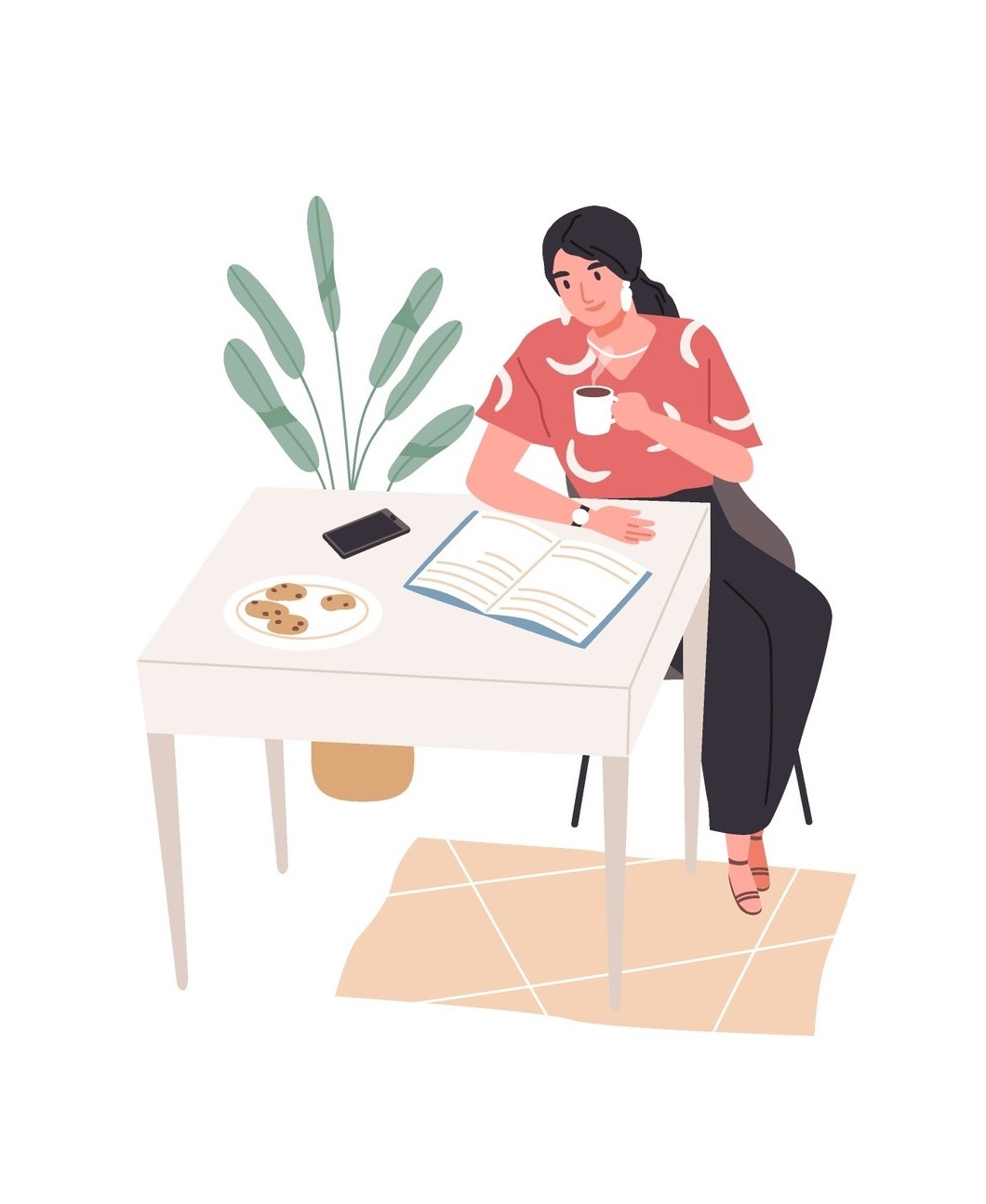 Varhaisen tuen tunnistaminen ja tuki -opas on jaettu 12 eri teemaan.
Oppaan junaratamalli kuvastaa opiskelupolkua, jonka varrella on pysäkkejä. Pysäkit edustavat tunnistettuja varhaisen tuen tarpeen paikkoja, joissa opinnot voivat hidastua, keskeytyä tai opiskelijan hyvinvointi heikentyä.
Jokaista pysäkkiä on käsitelty teemaan liittyvien tyypillisten pulmien ja varhaisen puuttumisen käytänteiden, ideoiden sekä mahdollisuuksien näkökulmista. 
Oppaan tavoitteena on toimia käsikirjana, jota ohjaaja voi hyödyntää hakeakseen lisätietoa opiskelijan pulmien äärellä. 
Korkeakoulu voi hyödyntää opasta varhaisen tuen nykytilan arvioinnissa ja toiminnan kehittämisessä.
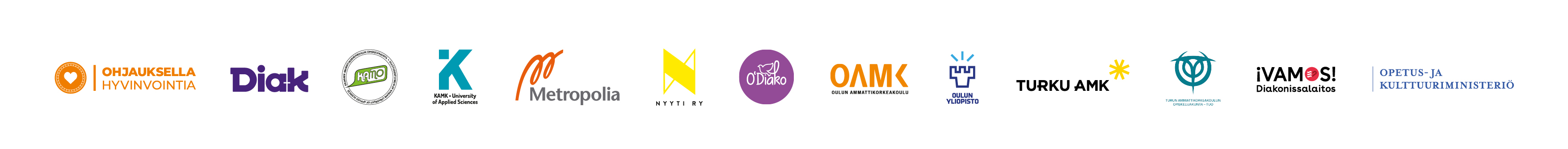 2
VARHAISEN TUEN TUNNISTAMISEN JUNARATA
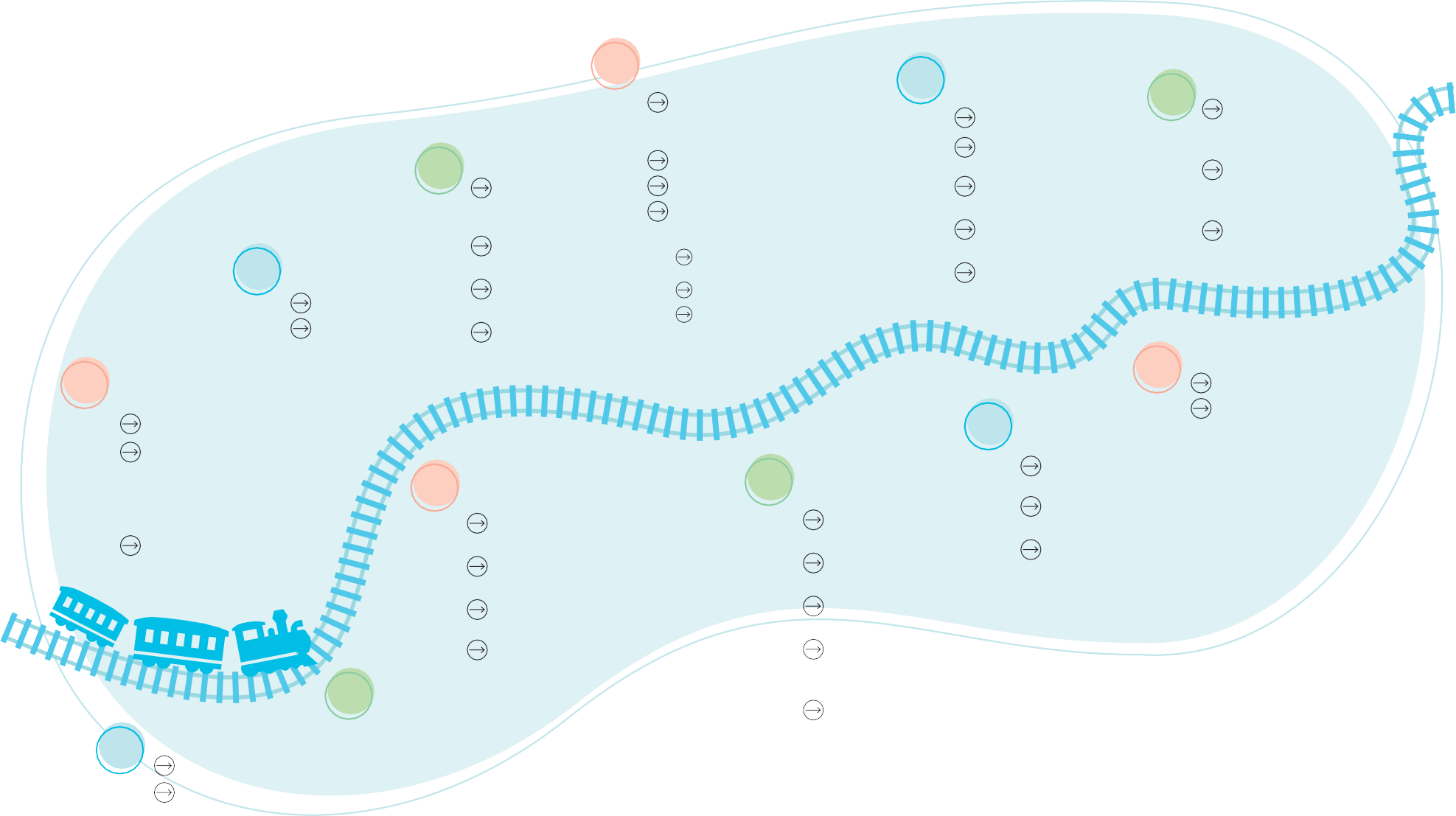 Fyysinen ja psyykkinen terveys
Huoli omasta terveydestä ja terveydenhuoltoon hakeutuminen
Pitkäaikainen sairastuminen Lyhytaikainen sairastuminen
Sairauden vaikutukset opiskelijan
hyvinvointiin, opintojen etenemiseen ja keskeytymiseen
talouteen
opiskelijaminäkuvaan ja soveltuvuuteen
7.
Yksilöllisen tuen tarpeet
Oppimisvaikeudet
Fyysinen sairaus tai vamma
Neuropsykiatriset häiriöt
Mielenterveys- ja päihdeongelmat
Psykososiaaliset vaikeudet
Valmistuminen
Opintojen loppuun saattamisen haasteet
Epävarmuus  omasta osaamisesta tai alavalinnasta
Työnhaku ja työllistyminen
9.
12.
Talous
Yleisimpiä tapoja rahoittaa opiskelu
Opintotuki
ja opintolaina
Opinnot ja työssäkäynti
Taloudellinen arjenhallinta
6.
Ura- ja opiskelu- paikan valinta
Uravalinta Opiskelupaikka
3.
Harjoittelu
Ennen harjoittelua Harjoittelun aikana
11.
Eri väylien kautta opintoihin saapuvat opiskelijat
Yhteishaku Avoimesta tutkinto-
opiskelijaksi, siirtohaku,
suomalaisten korkea- kouluopintojen väylä ja muut erillishaut
Opiskelija palaa opintoihin tauon jälkeen
1.
Opintojen eteneminen
Opiskelijoiden elämäntilanne
10.
Oppijaminäkuva ja motivaatio
Itsekriittisyys, vaativuus ja vertailu
Kehittyminen
ja opiskelutaidot
Kiinnostus koulutusalaa kohtaan
Elämäntilanteen ja opintojen yhdistäminen
Opinnoista putoaminen
8.
Opiskeluympäristöön kuuluminen ja yhteisöllisyys
Opintojen aloitus ja myöhemmät opiskeluvaiheet
Fyysinen ja digitaalinen opiskeluympäristö
Psykososiaalinen opiskeluympäristö
Kulttuuriset olosuhteet
5.
Opetussuunnitelmaan liittyvät asiat
Opinnäytetyö ei etene
4.
Ajan- ja arjenhallinnan taidot
Pohjaosaaminen Opiskelutaidot ja -valmiudet Puutteellinen lähtötaso
2.
1. Eri väylien kautta opintoihin saapuvat opiskelijat
Teemaan liittyviä haasteita ja varhaisen puuttumisen käytänteitä, ideoita ja mahdollisuuksia
1.1. Yhteishaku
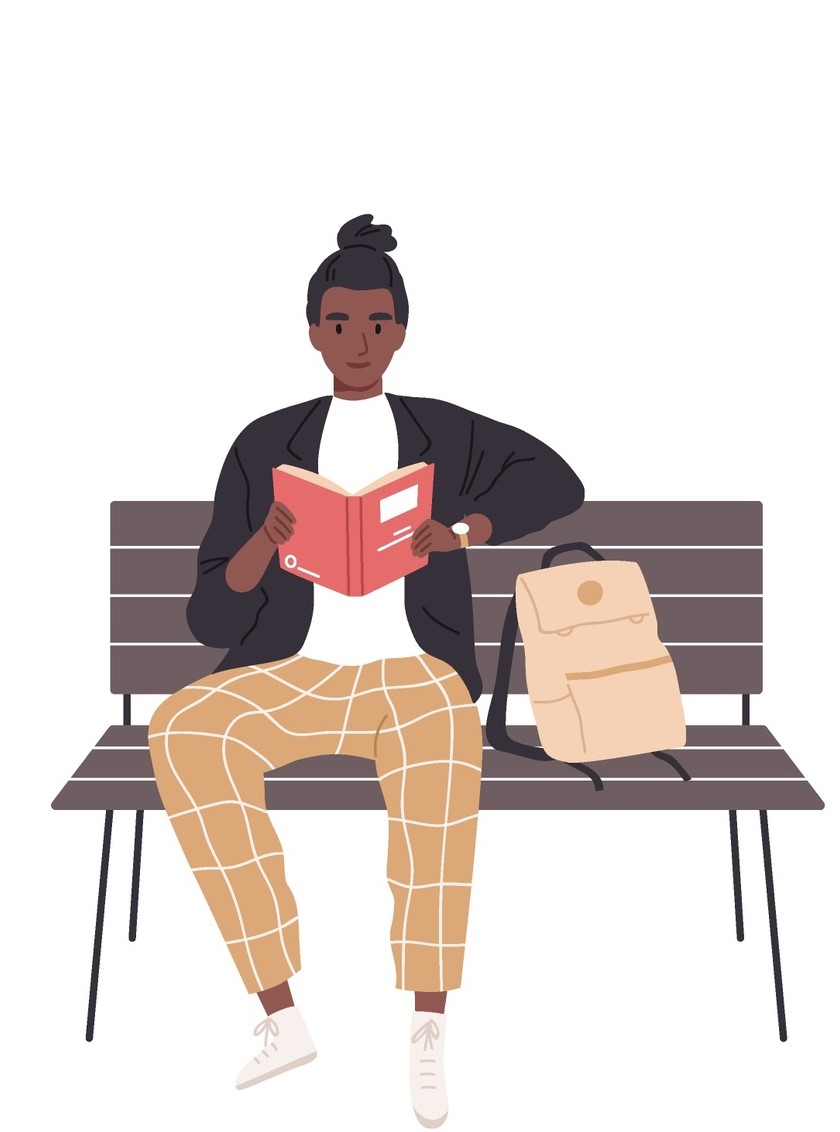 Opiskelija ei pääse opintojen aloitukseen mukaan, esim. töiden, matkojen, sairauden vuoksi
Opiskelijaa ei tavoiteta
Opiskelija kokee, ettei ole oikealla alalla
Opiskelija ei ole riittävästi perehtynyt opintojen toteutustapaan, esim. lähiopetuksen ajankohdat
Opiskelija on ensimmäisen lukukauden läsnäolevana opiskelijana, vaikkei opiskelija opiskele. Miten opiskelun aloittaminen seuraavan lukukauden alussa sujuu?
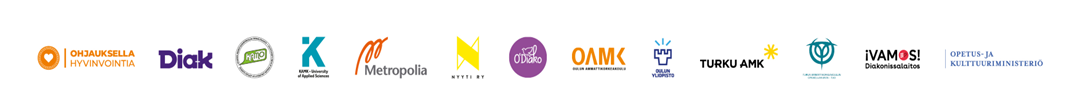 5
1.2. Avoimesta tutkinto-opiskelijaksi, siirtohaku, suomalaisten korkeakouluopintojen väylä ja muut erillishaut
Miten opiskelija ottaa haltuun tutkinto-opiskelijan rooliin kuuluvat tehtävät asiat ja vastuut? ​
Miten opintopolku rakentuu siirryttäessä avoimesta tutkinto-opiskelijaksi?
Miten opiskelija integroituu uuteen ryhmään?
Miten opiskelijan ohjaus toteutuu henkilökohtaisen opintosuunnitelman osalta?
Miten aiemmin suoritetut opinnot vastaavat uuden tutkinnon tai korkeakoulun opintoja?
Miten opiskelija ottaa haltuun uuden korkeakoulun käytänteet? ​
Miten opiskelija tekee hyväksilukuhakemukset?
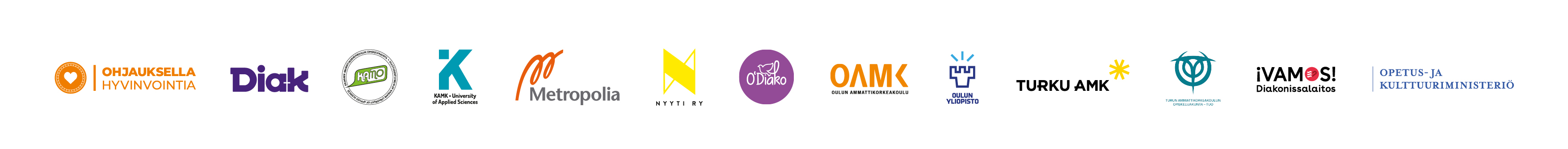 6
1.3. Opiskelija palaa opintoihin poissaolon jälkeen
Onko opiskelija päivittänyt henkilökohtaisen opintosuunnitelmansa ennen paluuta opintoihin?
Jos opetussuunnitelma on vaihtunut tauon aikana, miten opiskelijan HOPS rakentuu uuden opetussuunnitelman mukaan? 
Tietääkö opiskelija HOPS-ohjaajansa ja opiskeluryhmänsä?
Onko opiskelija muistanut poissaolon aikana ilmoittautua opintojaksoille, varata harjoittelupaikan, jne.? 
Miten opiskelija integroituu uuteen ryhmään?
Miten opiskelija saa vertaistukea muilta opiskelijoilta?
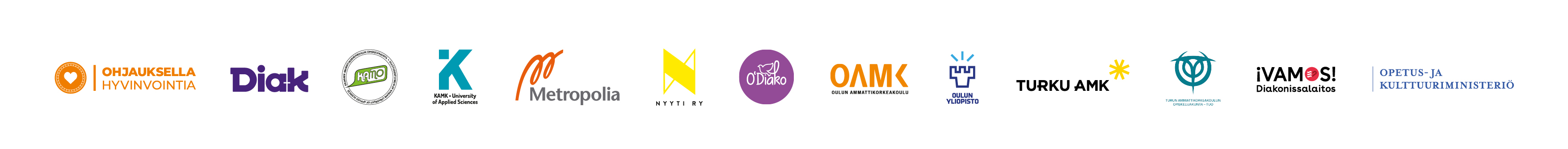 7
1.4. Varhaisen puuttumisen käytänteitä, ideoita ja mahdollisuuksia
Opiskelijatutoreiden rooli perehdyttämisessä, esim. ylimääräiset perehdytykset uusille opiskelijoille, jotka aloittavat myöhemmin opintonsa
Uraohjaustapaamiset, mikäli opiskelija kokee olevansa väärällä alalla
Avoimet ohjaustapaamiset/infot/ tiedotustilaisuudet erilaisten opintopolkumahdollisuuksien selventämiseksi, esim. sairaanhoitajasta terveydenhoitajaksi mahdollisuudet
Monikanavainen hakijaohjaus ja sen kehittäminen (nettisivut, erilaiset tapahtumat, somen hyödyntäminen, toisen asteen yhteistyö)
Opiskelijoiden tavoittaminen ennen seuraavan lukukauden alkua, mikäli opiskelija ei ole aloittanut opintoja ensimmäisellä lukukaudella, vaikka hän on läsnäolevana opiskelijana
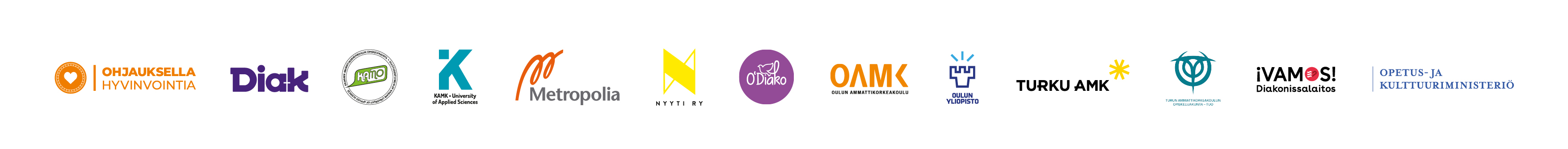 8
1.5. Varhaisen puuttumisen käytänteitä, ideoita ja mahdollisuuksia
Avoimesta tutkinto-opiskelijaksi valituille tiedoksi valmiiksi varattu ohjausaika, perehdytysviesti sähköpostitse
Siirto-opiskelijaksi valituille valintapäätökseen tieto ohjaustapaamisesta, yhteinen pienryhmä ja sama HOPS-ohjaaja kaikille siirtohaun kautta valituille, ennakkotehtävänä perehtyminen opetussuunnitelmaan
HOPS-ohjaus
Kohdennettu ohjaus hyväksilukuhakemusten tekemiseksi
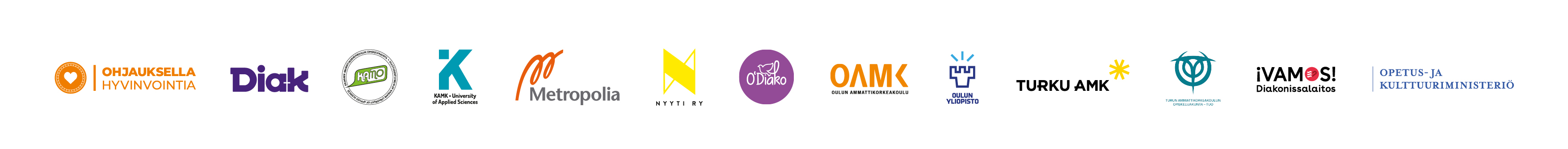 9
1.6. Varhaisen puuttumisen käytänteitä, ideoita ja mahdollisuuksia
Opetussuunnitelman vastaavuustaulukot, mikäli opetussuunnitelma on muuttunut opiskelijan poissaolon aikana
Sähköpostiviesti opiskelijoille, jotka ovat poissaolevana opiskelijana
Niiden opiskelijoiden kontaktointi, jotka eivät ole ilmoittautuneet läsnä-/ poissaoleviksi opiskelijoiksi seuraavalle lukuvuodelle tai opiskelija on ilmoittautunut läsnäolevaksi opiskelijaksi, mutta ei opintojaksoille
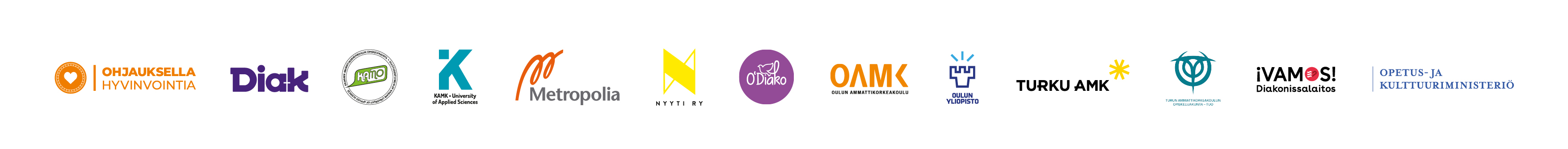 10
2. Pohjaosaaminen
Teemaan liittyviä haasteita ja varhaisen puuttumisen käytänteitä, ideoita ja mahdollisuuksia
2.1. Opiskelutaidot ja -valmiudet
Opintojen suunnittelutaidot:
Ongelmanratkaisutaidot
Ajankäytönhallinta esim. lykkääminen, välttely, kalenterointi
Stressinhallinta
Ylikuormittuminen
Lisääntyneet keskittymisen haasteet
Opiskelutaidot/oppimaan oppimisen taidot:
Opiskelustrategiat
Tieteellisen kirjoittamisen taito
Tiedonhakutaito
Laajojen kokonaisuuksien hallinnantaito – essee, opinnäytetyö, tutkielmat
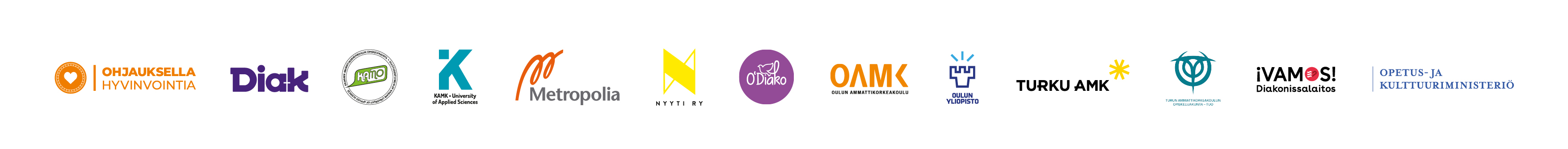 12
2.2. Puutteellinen lähtötaso
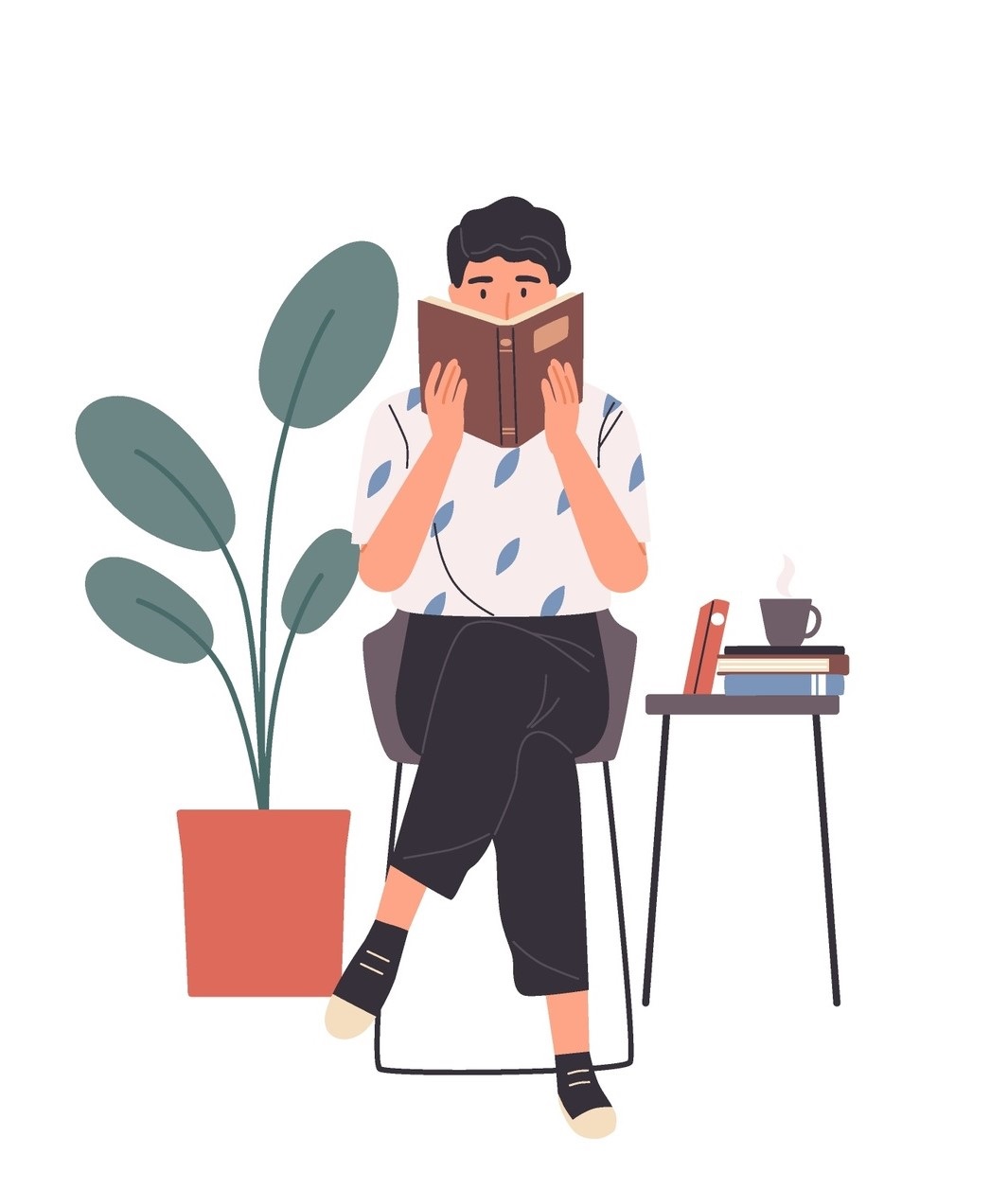 Tietotekniset ja digitaaliset taidot
Suomen kielen taito
Englannin ja ruotsin kielen taito
Matemaattiset taidot
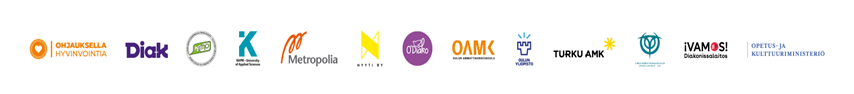 13
2.3. Varhaisen puuttumisen käytänteitä, ideoita ja mahdollisuuksia
Yhteistyö toisen asteen ja työelämän kanssa
Tiedotus korkeakouluopintojen sisällöstä, vaativuudesta ja odotuksista
Maahanmuuttajatyö
Ohjaus yksilöllisten opintopolkujen suunnitteluun (toinen aste, AMK, työhallinto)
Kurkistusopinnot korkeakouluun ennen hakemista tutkinto-ohjelmaan: mahdollisuus testata pärjäämistä esim. avoimen tarjonnasta --> palaute ja kehittymisvinkit
Korkeakouluopintoihin valmentavat opintojaksot, jotka saa hyväksiluettua tutkintoon
Akateemisten oppimaan oppimisen taitojen vahvistaminen
Opiskelun suunnittelu- ja elämänhallintataitojen vahvistaminen
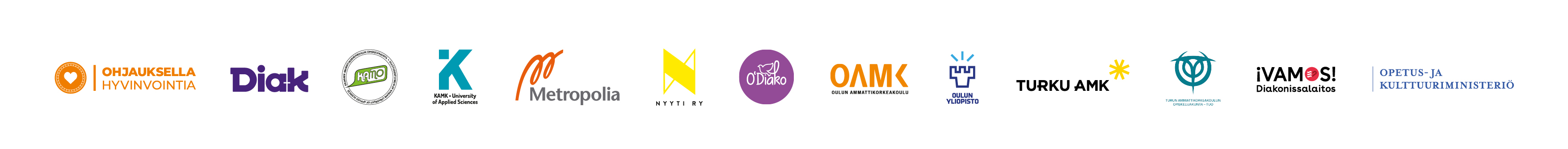 14
2.4. Varhaisen puuttumisen käytänteitä, ideoita ja mahdollisuuksia
Geneeristen taitojen vahvistamisen opintojaksot: matematiikka, suomen, ruotsin ja englannin kieli
Lähtötasotestit
Valmentavat opintojaksot
Campus Onlinen opintojaksot
Matematiikan ja kielten työpajat / tukiopetus
Digitaalisten taitojen vahvistaminen
S2-opettajien panos kaikille opiskelijoille
Lisää ajan- ja arjenhallintataidoista osiossa 4 ja oppijaminäkuva ja motivaatio osiossa 8.
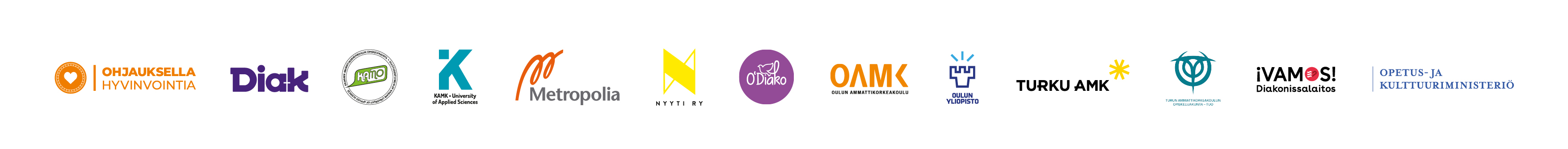 15
3. URa- ja OPISKELUpaikan valinta
Teemaan liittyviä haasteita ja varhaisen puuttumisen käytänteitä, ideoita ja mahdollisuuksia
3.1. Uravalinta
Miten hakija on perehtynyt alaan/tutkintoon, johon hän on hakemassa?
Millainen käsitys hakijalla on alan soveltuvuus- ja opiskeluvaatimuksista?
Miten hakija suhtautuu, jos hän ei ole tullut valituksi ensisijaiseen hakukohteeseen? 
Miten hakija tekee päätöksen opiskelupaikan vastaanottamisesta?
Miten yhteiskunnallinen tilanne vaikutta hakijan käsitykseen alasta/tutkinnosta?
Miten opiskelijavalintatavat ohjaavat hakijan uravalintaa?
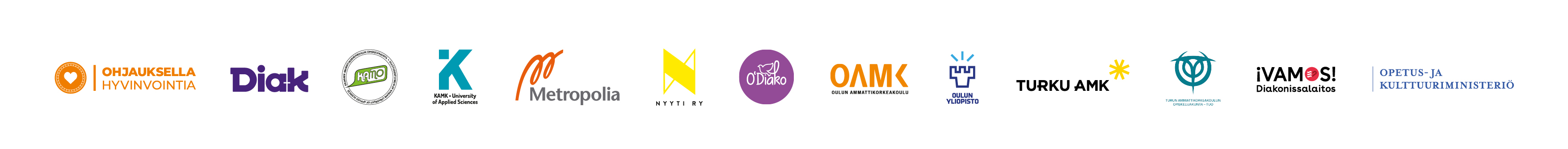 17
3.2. Opiskelupaikka
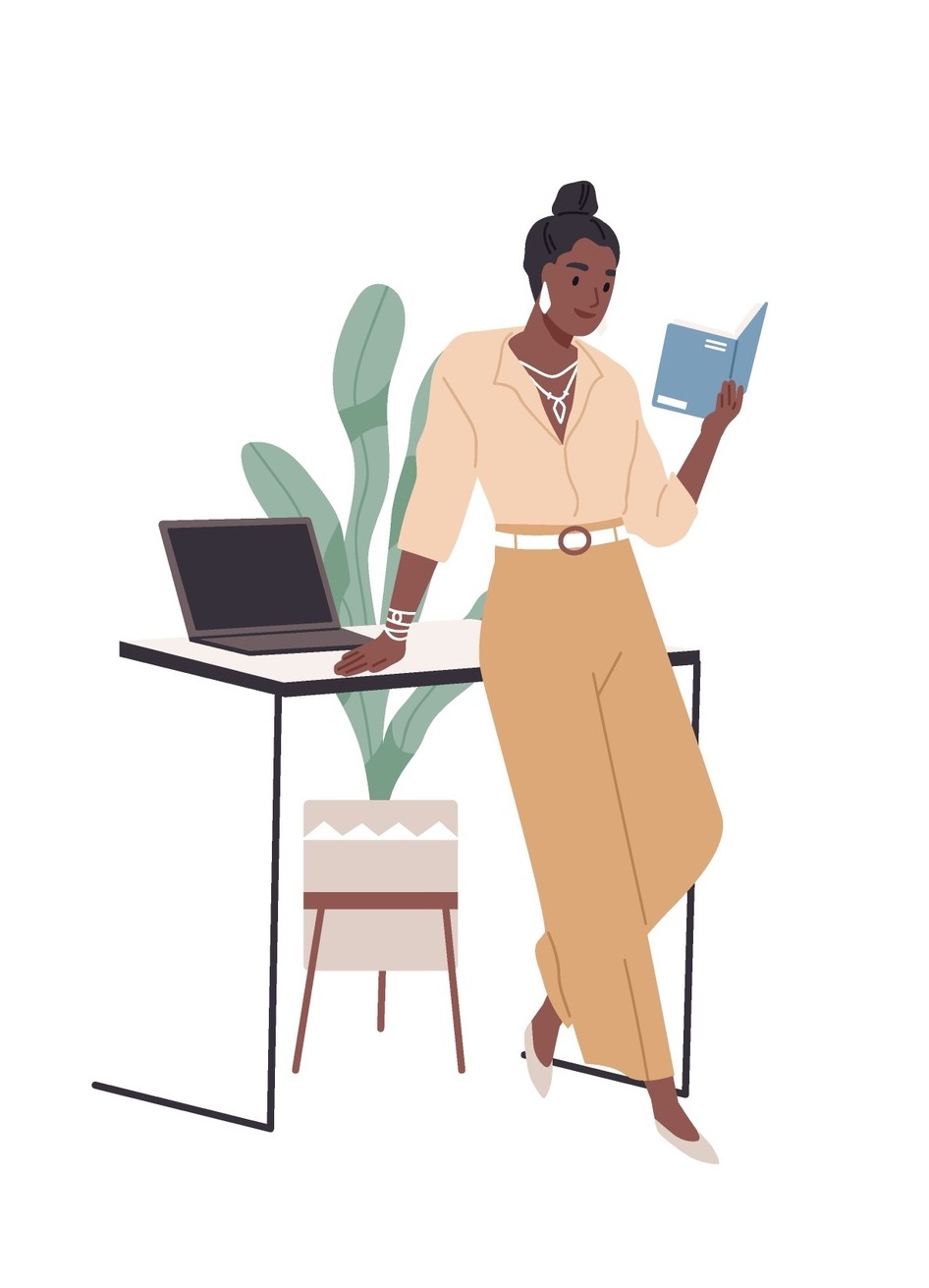 Opiskelija haluaa siirtyä
toiseen korkeakouluun 
samalla alalla toiseen tutkintoon
eri tutkinto-ohjelmaan
Koulutuksen toteutusmuoto (esim. päivä- tai monimuoto) ei sovi opiskelijalle 
Opinnot eivät vastaa odotuksia
Opiskelija ei ole soveltuva alalle
Opiskelumotivaatioon liittyvät kysymykset
Opiskeluryhmä tai -ympäristö ei tue opiskelijan opiskelukykyä
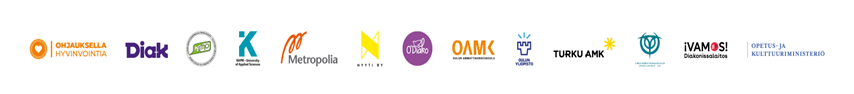 18
3.3. Varhaisen puuttumisen käytänteitä, ideoita ja mahdollisuuksia
Erilaiset tapahtumat hakijoille, ohjaus- ja opetushenkilöstölle sekä vanhemmille
Monikanavaisen viestinnän laaja-alainen hyödyntäminen
Avoimen ammattikorkeakouluopintojen ja kurkistuskurssien hyödyntäminen alaan/tutkintoon tutustumisessa ja sen opiskeluvaatimuksiin perehtymisessä
Mahdollisuus ohjaukseen ennen opiskelupaikan vastaanottamista
Ohjausta erilaisiin opiskelupaikka ja -opintopolkuvaihtoehtoihin
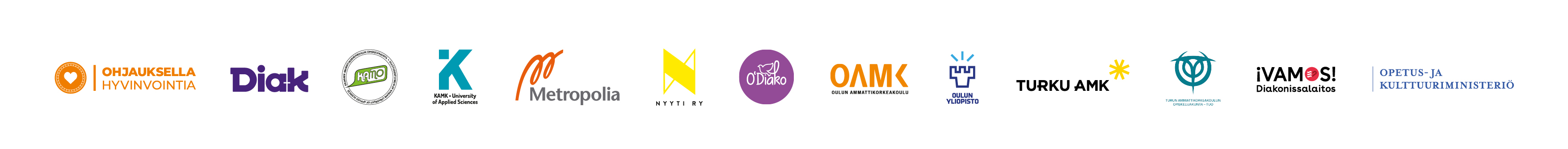 19
3.4. Varhaisen puuttumisen käytänteitä, ideoita ja mahdollisuuksia
Erilaisia ohjaustapaamisia esimerkiksi siirtohakuinfot, henkilökohtainen ohjaus
Joustava siirtyminen monimuodosta päivätoteutukseen tai päinvastoin
Vaihtoehtoiset opintojaksojen toteutustavat (lähi-/verkkototeutus)
Korkeakoulujen hyvinvointitoimijoiden erilaiset webinaarit, tallenteet, vertaistukiryhmät
Ammattikorkeakoulujen tarjoamat erilaiset opiskelumotivaatiota ja -kykyä tukevat opintojaksot
Alumnitoiminnan, opiskelija- ja ammattijärjestöjen sekä työelämäkumppaneiden kanssa tehtävä yhteistyö
Yhteistyö YTHS:n kanssa
Soveltuvuus varsinkin sosiaali- ja terveysalalla
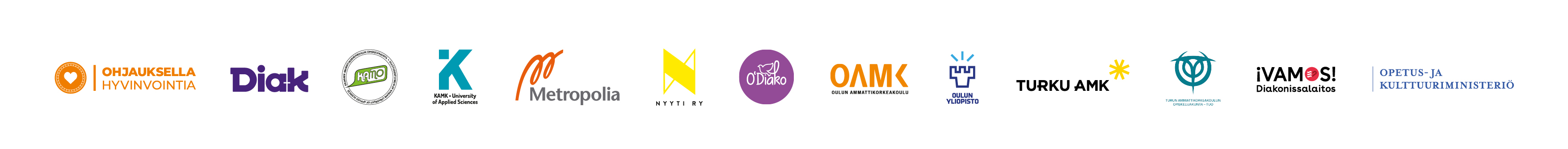 20
4. Ajan- ja Arjenhallinnan taidot
Teemaan liittyviä haasteita ja varhaisen puuttumisen käytänteitä, ideoita ja mahdollisuuksia
4.1. Ajanhallinta
Opiskelijalla on haasteita tunnistaa levon tarve päivä-, viikko- ja vuositasolla
Opiskelija ei osaa hyödyntää keinoja hyvinvoinnin tukemiseen
Aikataulutuksen tekeminen eri elämän osa-alueiden välillä
Opinnot
Sosiaaliset suhteet
Ansiotyö
Harrastukset
Perhe
Kotityöt
Matkustaminen
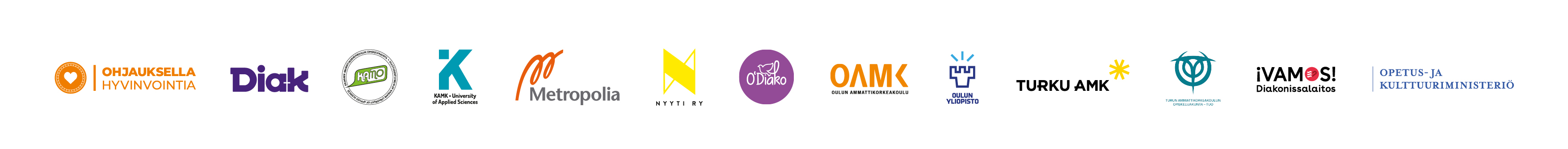 22
4.2. Ajanhallinta
Opiskelija kokee opiskelukuormitusta opintojen määrästä
Opiskelijalla on itsenäisen kalenteroinnin haasteita: Itsenäiseen työskentelyyn käytettävän ajan suunnittelu ja korkeakouluopintojen työllistävyyden hahmottaminen
Opiskelijalla on vaikeuksia oma-aloitteeseen työskentelyyn tarttumisessa
Opiskelijalle on tekemättömiä tehtäviä
Opiskelija ei tiedä mitä tehtäviä hänellä on tekemättä
Opiskelija ei kykene tarttumaan tekemättömiin tehtäviin
Opiskelija kokee, että hänellä ei ole aikaa yhdistää meneillään olevia opintoja ja rästiin jääneitä kurssisuorituksia
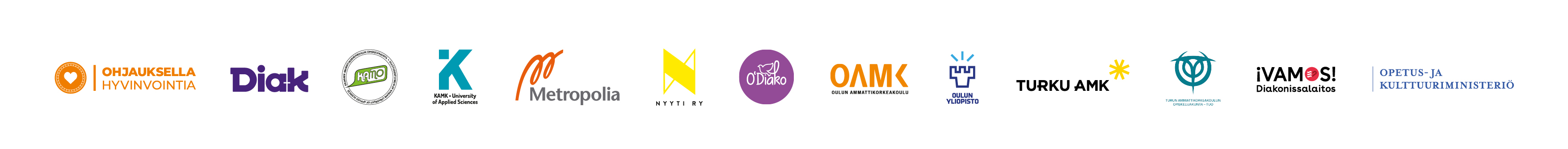 23
4.3. Arjenhallinta
Useat korkeakouluopiskelijat muuttavat opintojen myötä ensimmäisen kerran omilleen
Rutiinien muutos 
Itsenäistyminen, vastuu ja aikuistuminen
Kotitaloustyöt osana arkea
Uuteen elinympäristöön sopeutuminen: uusi kaupunki, kaupunginosa, yhteisasuminen, yksin asuminen, uusi maa/kulttuuri, sosiaaliset suhteet, turvallisuus
Arjenhallinta eri elämän osa-alueiden välillä
Opinnot
Sosiaaliset suhteet 
Ansiotyö
Harrastukset
Perhe
Kotityöt
Taloudelliset haasteet – 	teemasta lisää osiossa 6.Talous
Matkustaminen
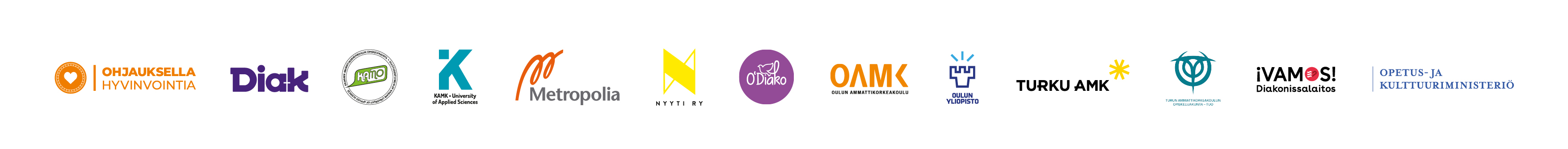 24
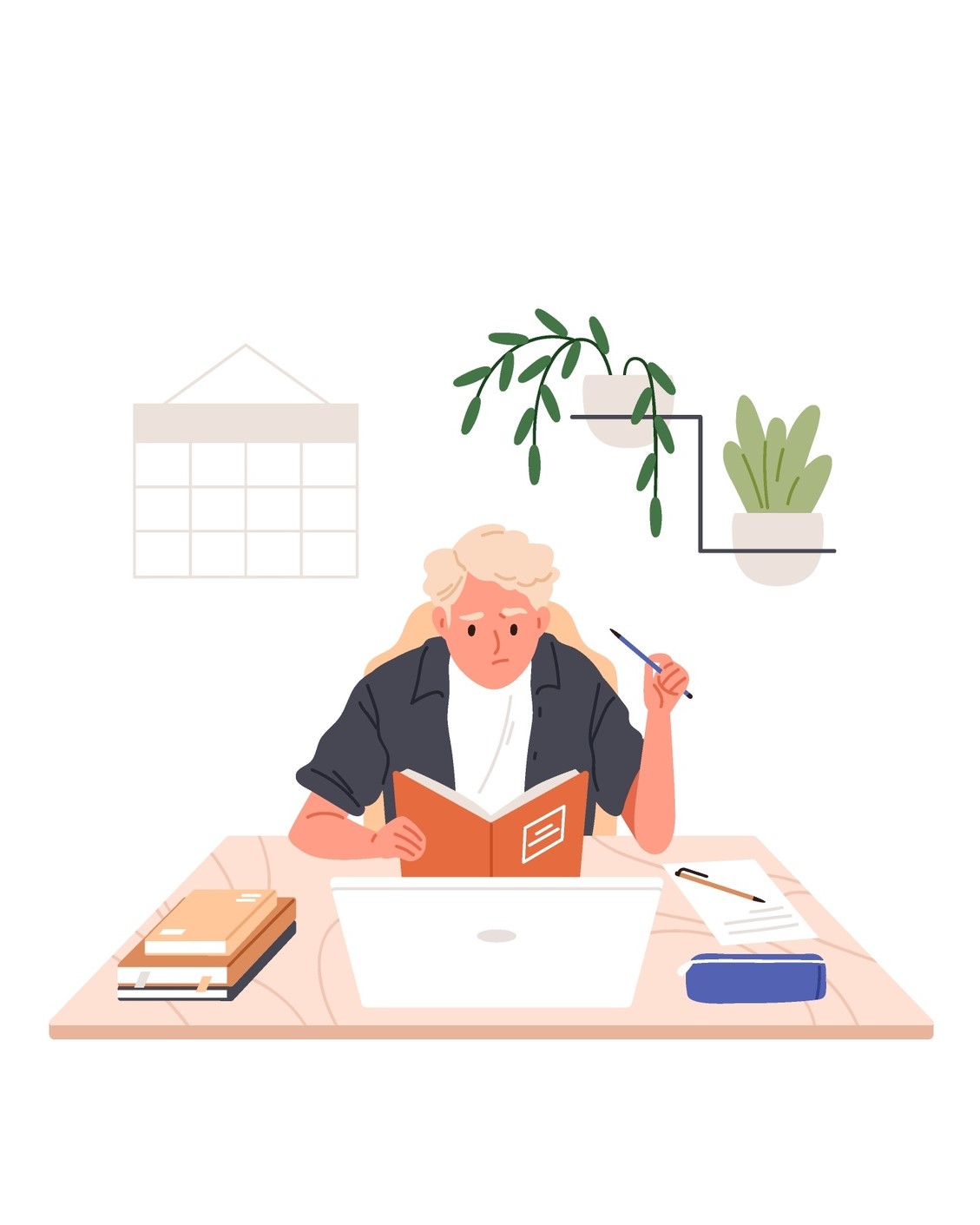 4.4. Arjenhallinta
Vuorokausirytmin vaikutus arkeen
Opiskelu- ja elämäntilanteen muutokset:
Opetusjärjestelyiden muutokset
Sairastuminen
Muutokset pari-, kaveri- tai perhesuhteissa
Erilaiset sairaudet, oppimisvaikeudet tai neuropsykiatriset haasteet voivat lisätä arjen- ja ajanhallinhaasteita – 	teemasta lisää osioissa 	7. Fyysinen ja psyykkinen sairastuminen sekä 	9. Yksilöllisen tuen tarpeet
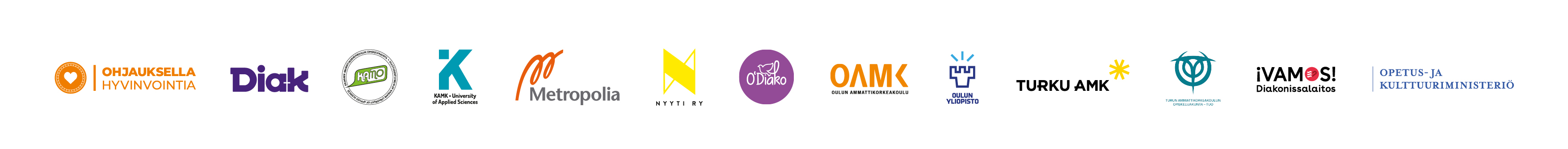 25
4.5. Varhaisen puuttumisen käytänteitä, ideoita ja mahdollisuuksia
Ohjauksessa ja opetuksessa korostetaan ajanhallintataitoja, itseohjautuvuutta ja oma-aloitteisuutta:
Valmiiksi opintoihin rakennettu ohjaus tukee opiskelijaa itseohjautuvuuden kehittymistä
Kalenterointi, opintoihin käytettävän ajan suunnittelu, itsenäiseen työskentelyyn käytettävän ajan suunnittelu, korkeakouluopintojen työllistävyyden hahmottaminen
Opiskelijaa on hyvä tukea ymmärtämään, että ajanhallintataitoja voi harjoitella ja kehittää
Ajankäytöntaitoja voi ottaa puheeksi orientaatio-opinnoissa, luennoilla, ohjauksessa sekä kehittää itsenäisten harjoitteiden avulla. Opiskelijaa voi kannustaa pohtimaan ja harjoittelemaan ajanhallintaitoja myös toisten opiskelijoiden kanssa. 
Opiskelijan voi olla hyvä oppia tunnistamaan, että ajanhallinta tarkoittaa usein myös tasapainottelua elämän eri osa-alueilla - Mikä minulle on tärkeää? Mistä voin luopua? Millaisissa asioissa voin joustaa?  Millaisiin asioihin haluan panostaa tässä hetkessä?
Tehtäviä: tehtävän pilkkominen, päivätavoitteiden listaaminen, tehtävään käytettävän ajan arviointi etukäteen, viikkotavoitteet, kuukausitavoitteet, tärkeimpien tehtäväpalautusten ja tenttien hahmotteleminen lukukausijanalle tai kalenteriin, pomodoro-tekniikka – lue lisää: pomodorotekniikka Työterveyslaitoksen verkkolehti Työpiste (ttl.fi)
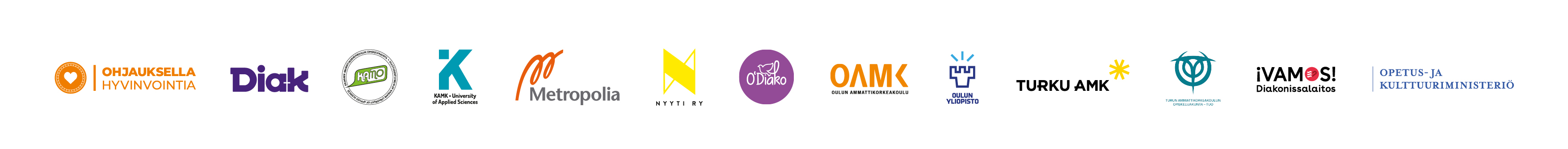 26
4.6. Varhaisen puuttumisen käytänteitä, ideoita ja mahdollisuuksia
Opiskelijan kanssa selvitetään tekemättömät tehtävät ohjauksessa ja tehdään suunnitelma opintojen eteenpäin saattamiseksi
Pyritään tunnistamaan tekemistä estäviä tekijöitä – opiskeluympäristö, ajankäytön harhakäsitykset, automaattisia toimintatapoja, välttelyä, tunteita, ajatuksia
Opintosuunnitelma laaditaan realistiseksi ja jaetaan ajallisesti riittävän pieniin askeleisiin (päivä, viikko, kuukausi tai lukukausi)
Ohjauksessa huomioidaan, että aikaa tulee mahdollistaa elämän eri osa-alueille ja levolle
Pyritään tunnistamaan arkielämän erilaisia aikaa vieviä tekijöitä ja suhteuttamaan niitä toisiinsa tasapainokseksi kokonaisuudeksi
Kuormitustekijöiden ja voimavaratekijöiden tunnistaminen sekä tasapainon löytäminen
Yksilöllisten elämäntilanteiden tunnistaminen ja vertailun vähentäminen esimerkiksi opiskelukavereihin
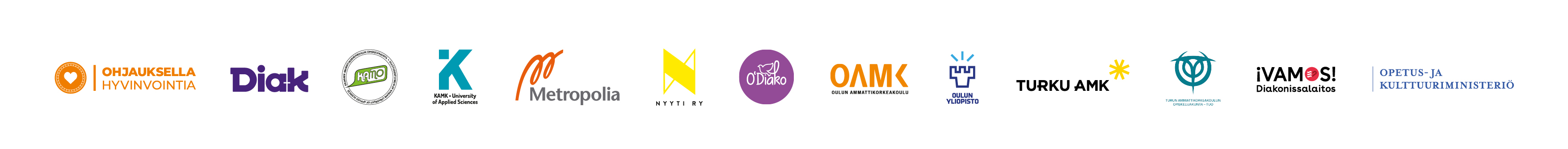 27
4.7. Varhaisen puuttumisen käytänteitä, ideoita ja mahdollisuuksia
Opiskelijan tukeminen itsenäistymisessä, itseohjautuvuudessa ja uuteen elinympäristöön sopeutumisessa
Ryhmäytymisen tukeminen, vertaistuki, tuutorointi, korkeakoulu- ja elinympäristöön tutustuminen
Itsenäistymiseen ja uuteen elinympäristöön liittyvistä ajatuksista, huolista ja kuormituksesta keskustelemisen mahdollistaminen sekä normalisointi 
Ohjauskeskustelu päivärytmistä, liikunnasta, ravinnosta, unesta, työstä, vapaa-ajasta ja taloudesta
Opiskelijan voi olla hyödyllistä pohtia millaisia osa-alueita omaan arkielämään liittyy ja miten paljon ne vievät aikaa
Opiskelijaa voi auttaa, jos hän asettaa itselleen tiettyjä rajoja esimerkiksi opintojen, työnteon tai ystävien suhteen: "pääsääntöisesti en opiskele enää klo 18.00 jälkeen"
Opiskelijan voi olla hyvä pyrkiä harjoittelemaan rajaamisen taitoa osana ajan- ja arjenhallintaa, kuormitus voi lisääntyä myös miellyttävistä asioista
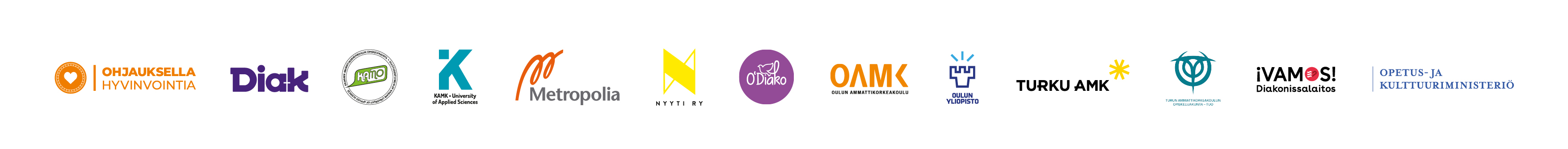 28
4.8. Varhaisen puuttumisen käytänteitä, ideoita ja mahdollisuuksia
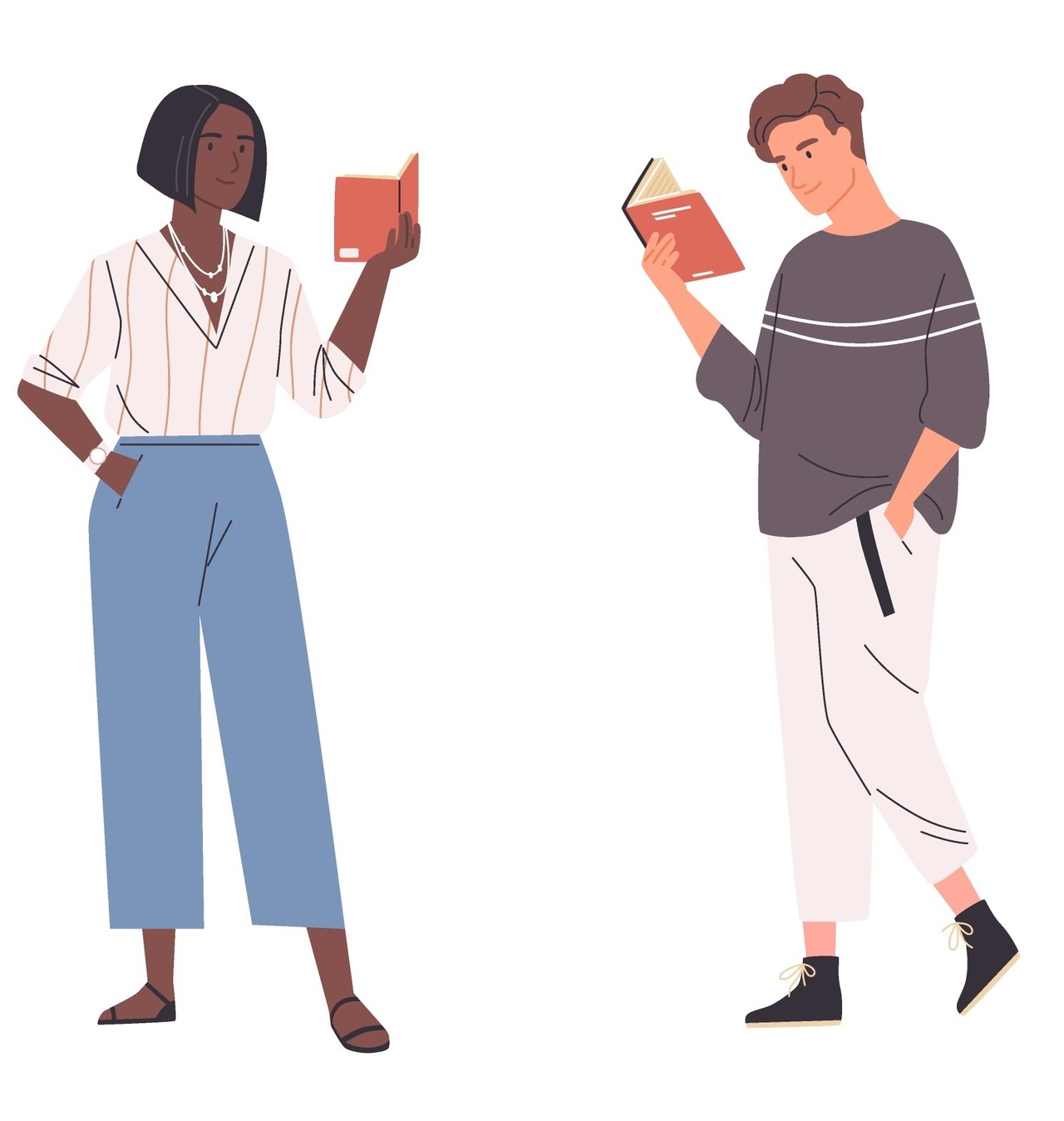 Opiskelijaa tuetaan ymmärtämään, että muutokset asumisessa, työnteossa tai terveydentilassa vaikuttavat vääjäämättä ajankäyttöön ja jaksamiseen
Opiskelijaa tuetaan ymmärtämään, että esimerkiksi terveydelliset haasteet ja oppimisvaikeudet vaikuttavat arjenhallintaan. Tietoisuuden lisääminen eri haasteista, hyväksyntä ja myötätunto sekä opiskelijoilla että korkeakoulun henkilöstöllä lisäävät opiskelijan opiskelukykyä. 
Valmiiksi tuotetun materiaalin hyödyntäminen ohjauksen tukena – esimerkiksi  Nyyti ry:n opi elämäntaitoa -osio (nyyti.fi), YTHS terveystietopankki (yths.fi) 
Pien- ja vertaistukiryhmät
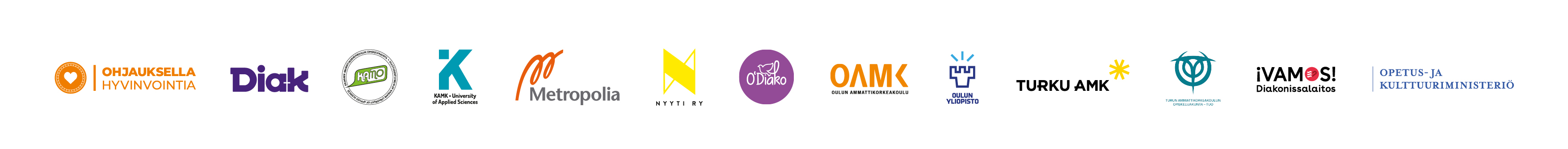 29
4.9. Varhaisen puuttumisen käytänteitä, ideoita ja mahdollisuuksia
Uuteen elämäntilanteeseen sopeutuminen vie aikaa ja asiaa voi olla hyvä pohtia tietoisesti
Miten saan kodistani ja kotikaupungistani kotoisan (vanhan harrastuksen jatkaminen uudessa kotikaupungissa)?
Miten paljon päivittäin tai viikoittain tarvitsen aikaa kotitaloustehtäviin?
Millainen vuorokausirytmi tukisi omaa hyvinvointiani? 
Millaista ravintoa, lepoa, harrastuksia ja vapaa-aikaa arkeeni kaipaan?
Miten paljon haluan nähdä läheisiäni ja millaista yhteydenpito voi olla? Miten tutustun uusiin ihmisiin? 
Mitä hyödyn osallistumalla opiskelijakunnan järjestämään toimintaan?
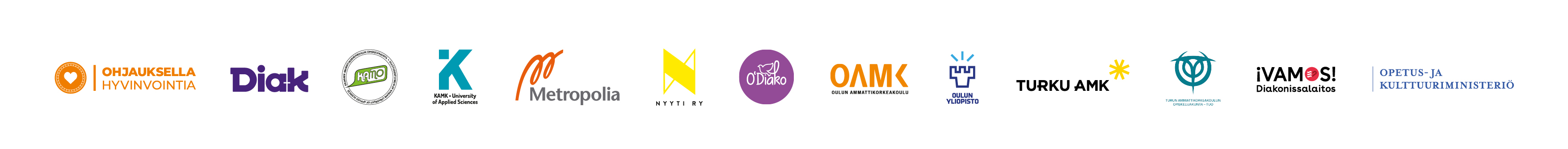 30
4.10. Varhaisen puuttumisen käytänteitä, ideoita ja mahdollisuuksia
Korkeakoulun ulkopuolisia ohjaustoimijoita
Järjestösektorilla on useita toimijoita, jotka voivat tukea yksittäisiä opiskelijoita ja opiskelijaryhmiä arjenhallinnan kysymyksissä: esimerkiksi. Nyyti ry (nyyti.fi), Vamos (hdl.fi), Suomen Klubitalot (suomenklubitalot.fi), Tyttöjen talo  (tyttojentalo.fi) ja Poikien talo (poikientalo.fi), Erilaisten oppijoiden liitto (eoliitto.fi), Ohjaamot (ohjaamot.fi), Kuntoutussäätiö (kuntoutussaatio.fi) 
YTHS (yths.fi) tai sosiaalitoimi voi auttaa, jos arjenhallinta tuntuu vaikealle 
Kela NUOTTI-valmennus (kela.fi)
Opiskelijaa tuetaan yksilöllisellä ohjauksella mahdollisimman oikea-aikaisesti
Opiskelijaa motivoidaan opintojen jatkamiseen ja/tai pohditaan elämäntilanteeseen sopivia vaihtoehtoja
Tuetaan ja autetaan opiskelijaa viranomaisiin liittyvien asiakirjojen täyttämisessä
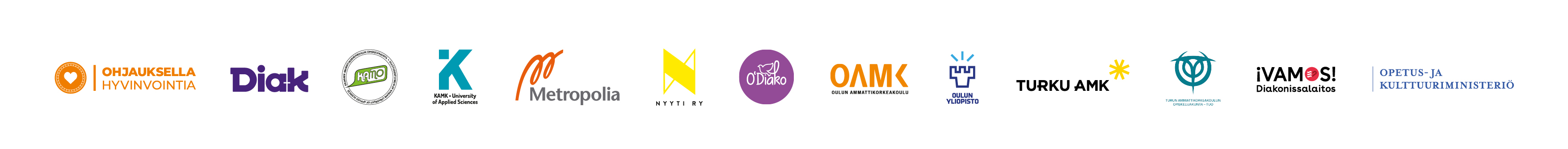 31
5. Opiskeluympäristöön kuuluminen ja yhteisöllisyys
Teemaan liittyviä haasteita ja varhaisen puuttumisen käytänteitä, ideoita ja mahdollisuuksia
5.1. Teemaan liittyviä tyypillisiä pulmia
Korkeakouluopiskelijoiden opiskeluympäristöön kuuluminen ja yhteisöllisyys ovat keskeisimpiä tekijöitä opintojen etenemisen ja hyvinvoinnin näkökulmasta
Puutteet tai haasteet opiskeluympäristöön kuulumisen kokemuksessa voivat vaikuttaa merkittävästi esimerkiksi käsitykseen itsestä opiskelijana ja oppijana, ammatillisen minäkuvan kehittymiseen, motivaatioon tai stressinhallintataitoihin
Opiskeluympäristöön kuulumisen ja yhteisöllisyyden kokemus eivät kuitenkaan toteudu automaattisesti vaan niiden eteen täytyy tehdä aktiivisia toimenpiteitä
Korkeakouluopiskelijoiden terveys- ja hyvinvointitutkimus KOTT, 2021 
24,3% korkeakouluopiskelijoista koki itsensä melko usein tai jatkuvasti yksinäiseksi
28,6% ei kokenut kuuluvansa mihinkään opiskeluun liittyvään ryhmään
Katso opiskelukykymalli - opiskeluympäristö YTHS, 2022 (yths.fi)
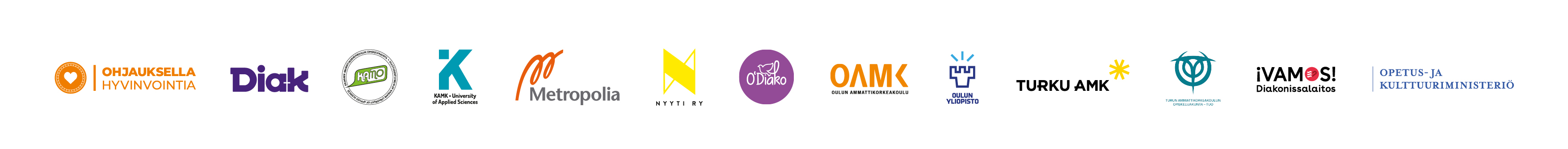 33
5.2. Teemaan liittyviä tyypillisiä pulmia
Opiskelijalle ei synny opiskeluympäristöön kuulumisen tai yhteisöllisyyden kokemusta opintojen aloitusvaiheessa
Esimerkiksi opiskelija ei pääse mukaan opintojen aloitukseen, opiskeluympäristöstä ei löydy samanhenkisiä kavereita, 
Opiskeluympäristöön kuulumisen kokemus katoaa opintojen myöhemmissä vaiheissa 
Esimerkiksi poissaolojakson jälkeen, ryhmätyöhaasteet, konfliktit opiskeluyhteisössä
Eritahtisuus opinnoissa voi lisätä ryhmäytymisen haasteita, mikäli opiskelijat etenevät eri tahtiin - esim. asepalvelus, äitiysloma, sairasloma, aiemmat opinnot
Fyysinen ja digitaalinen opiskeluympäristö:
Opiskelija kokee haasteita tilojen turvallisuuteen, terveellisyyteen tai esteettömyyteen liittyen
Pohjaosaamisen puutteet digitaalisessa opiskeluympäristössä
Opiskelija kokee haasteita rakentaa ja mahdollistaa opiskeluympäristöön kuulumisen ja yhteisöllisyyden kokemusta etäopintojen aikana 
Opiskelija asuu toisella paikkakunnalla ja ei kykene osallistumaan kampusarkeen tai opiskelijaelämän vapaa-ajan toimintaan
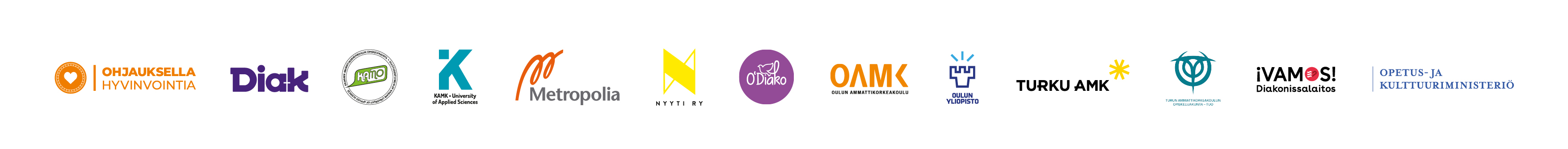 34
5.3. Teemaan liittyviä tyypillisiä pulmia
Psykososiaalinen opiskeluympäristö
Opiskelija ei koe tulleensa hyväksytyksi opiskeluympäristössä tai koe opiskeluympäristöä psyykkisesti turvalliseksi
Opiskelija kokee yksinäisyyden tunnetta opiskeluympäristössä 
Opiskelija kokee syrjintää tai kiusaamista 
Opiskelija kokee jännittämistä tai sosiaalista ahdistusta opiskeluympäristössä
Opiskelijalla on aiempia kielteisiä opiskeluympäristöön kuulumisen kokemuksia, jotka vaikuttavat yhteisöllisyyden kokemuksen muodostumiseen
Kulttuuriset olosuhteet  
Opiskelija kokee haasteita opiskelukulttuuriin liittyvissä tekijöissä: yhdenvertaisuus, kaikki viestintä ei tapahdu opiskelijan opiskelukielellä, opiskelija törmää epätoivottuihin normiodotuksiin esim. alkoholin käyttö, sukupuoliodotukset, kulttuuriset normit
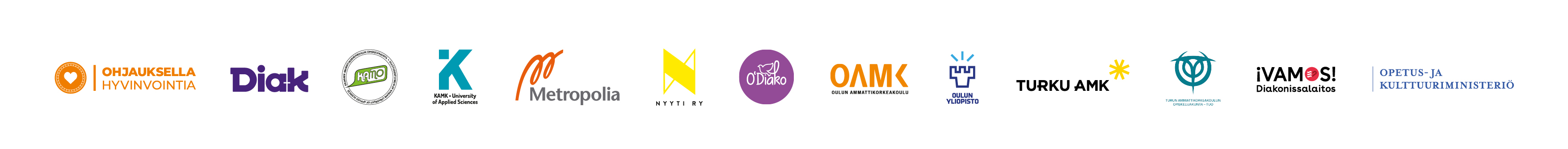 35
5.4. Teemaan liittyviä tyypillisiä pulmia
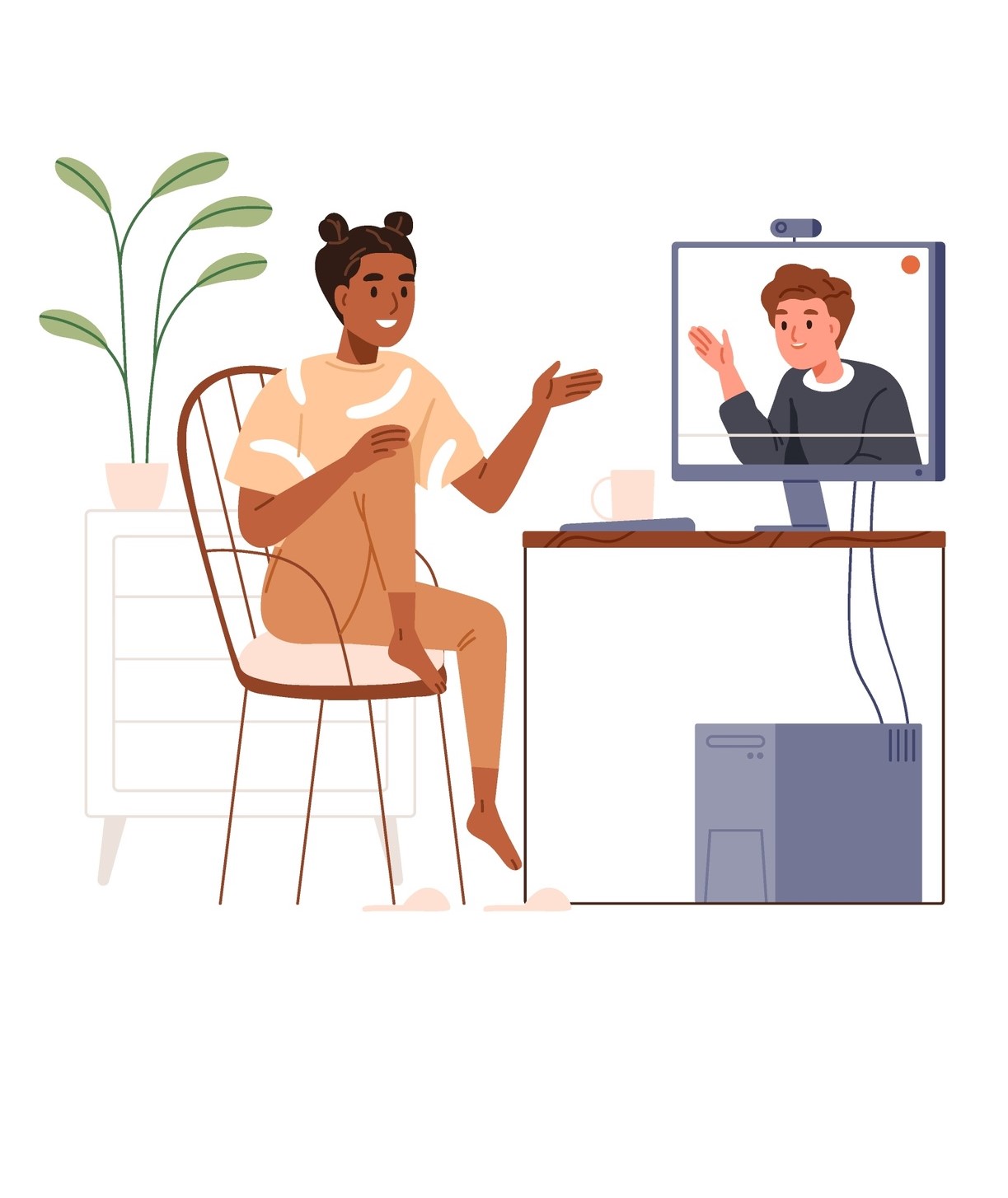 Kulttuuriset olosuhteet  
Opiskelija kokee haasteita opiskelukulttuuriin liittyvissä tekijöissä: yhdenvertaisuus, kaikki viestintä ei tapahdu opiskelijan opiskelukielellä, opiskelija törmää epätoivottuihin normiodotuksiin esim. alkoholin käyttö, sukupuoliodotukset, kulttuuriset normit
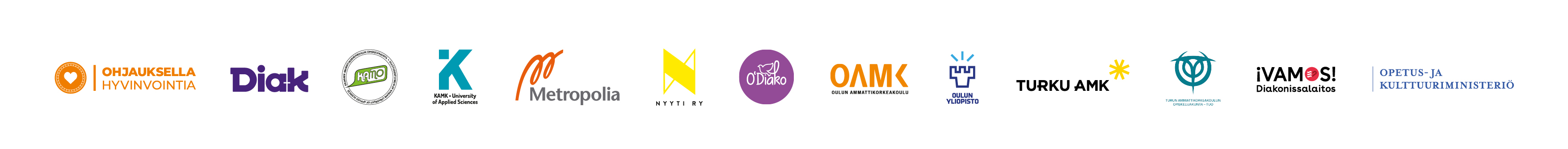 36
5.5. Varhaisen puuttumisen käytänteitä, ideoita ja mahdollisuuksia: opintojen aloitus
Opiskelijatutortoiminta, hyvinvointitutorointi, liikuntatutorointi, kv-tutorointi  – kanssaopiskelijoihin tutustumisen tukeminen
Opiskelijatapahtumat – kanssaopiskelijoihin tutustumisen mahdollistaminen, esim. Takaisin kampukselle -tapahtuma
Opiskelijatilat – kanssaopiskelijoihin tutustumisen mahdollistaminen
Orientoitumisjakso korkeakouluopintoihin ja opiskelijapalveluihin
Opiskelijat jaetaan opintojen osalta pienryhmiin, joissa opiskelijoilla on samankaltaisia taustatekijöitä ja toiveita opintojen suorittamiseksi – esim. opiskelevien vanhempien ryhmä
Kontaktointi ja uusintaperehdytys opiskelijoille, jotka eivät ole päässeet osallistumaan opintojen aloitukseen
Siirtohaun tai muiden erillishakujen kautta valituille opiskelijoille suunnattu perehdytys- ja verkostoitumistapaaminen
Kerho- ja harrastustoiminnan tukeminen
Opiskelijat tarvitsevat myös ryhmäohjausta, joka tukee ryhmäytymistä ja toisiin tutustumista: toisiin tutustuminen esittäytymällä, tekemällä ryhmätöitä, keskustelemalla toisten tavoitteista ja kiinnostuksen kohteista, mahdollistamalla keskustelu, keskustelemalla yhteistyön pelisäännöistä
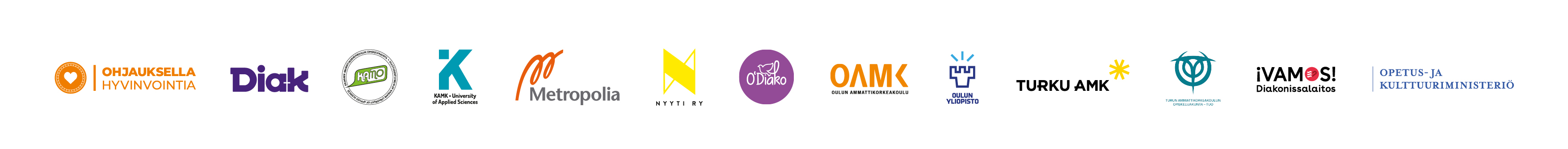 37
5.6. Varhaisen puuttumisen käytänteitä, ideoita ja mahdollisuuksia
Yhteen kuulumisen tukeminen myöhemmissä opintovaiheissa:
Yhteyden ottaminen opiskelijoihin jotka ovat palaamassa opintoihin poissaolon jälkeen 
Opiskelijoille suunnatut webinaarit yhteistyö- ja tunnetaidoista opinnoissa ja työelämässä
Ryhmätyö- ja yhteistyötaitojen sisällyttäminen opetukseen osana ryhmätöihin valmistautumista
Yhdessä opiskelemisen ryhmät - esim. Pomodore-tekniikkaa hyödyntäen
Toimintamalli opiskelussa esiintyvän epäasiallisen kohtelun ja häirinnän tilanteisiin
Yhdenvertaisuus ja tasa-arvosuunnitelman luominen ja käytäntöjen toteuttaminen
Digitaalisten yhteistyötaitojen tukeminen
Yhteisöllisyyteen kannustavien toimintaohjeiden luominen digitaalisiin oppimisympäristöihin - esim. Miten verkkoluennolla on hyvä käyttäytyä, toimia ja tutustua kanssaopiskelijoihin?
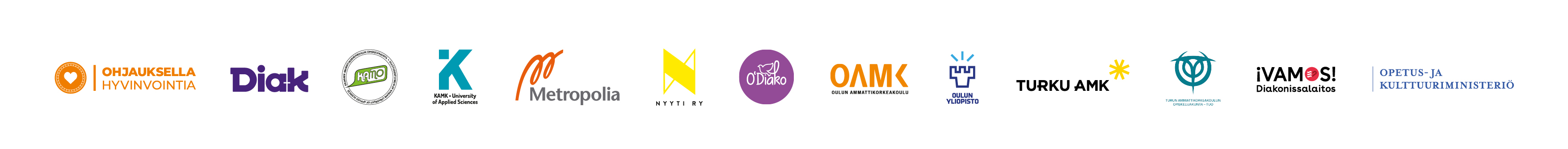 38
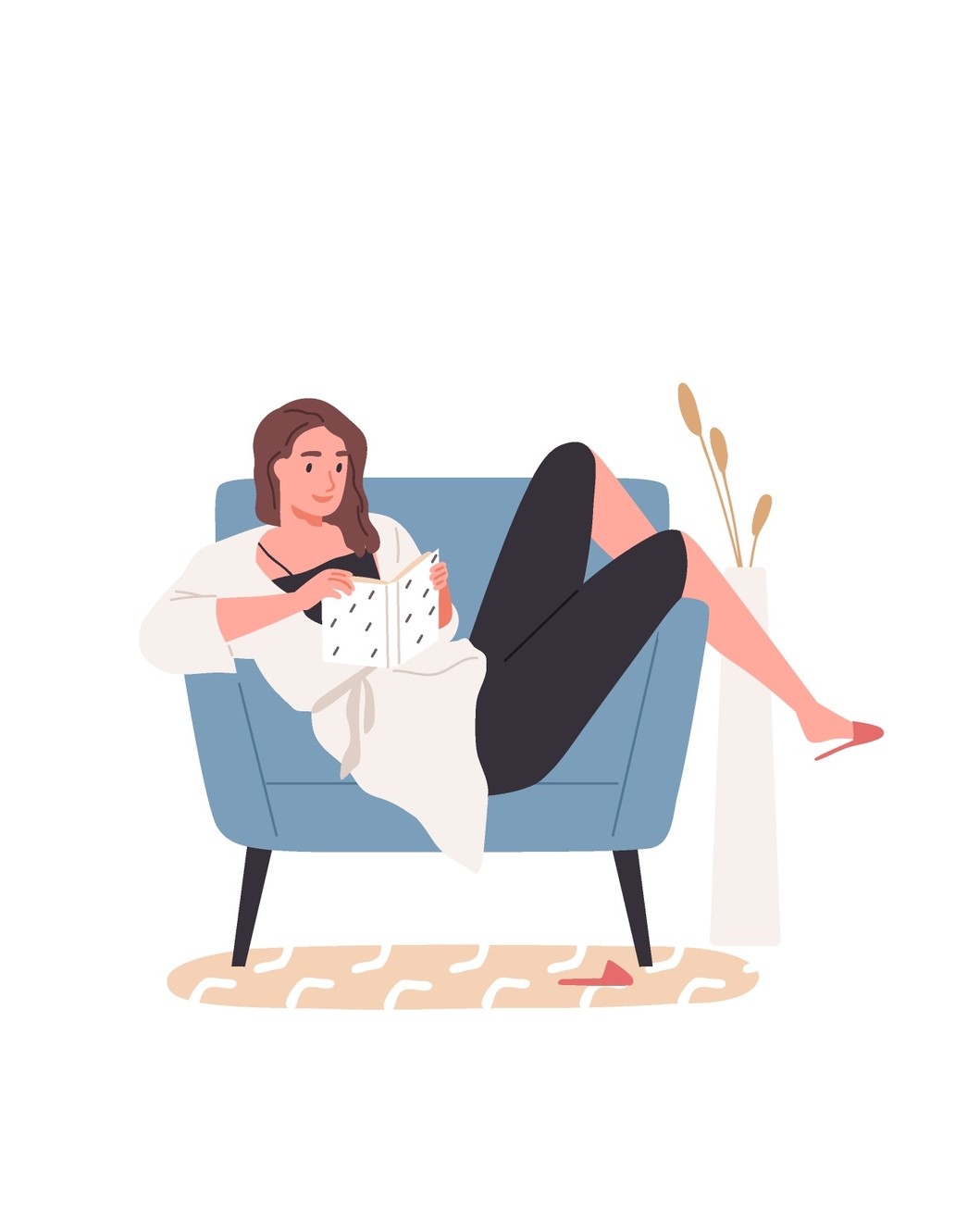 5.7. Varhaisen puuttumisen käytänteitä, ideoita ja mahdollisuuksia
Lamaannuttavaa jännittämiseen on hyvä saada tukea ammattilaiselta – terveydenhuolto, opintopsykologi
Yksinäisyyteen liittyvä työskentely - HelsinkiMissio - yksinäisyystehtäväkirja (helsinkimissio.fi) saatavilla, tukee sekä ohjaajaa, että opiskelijaa käsittelemään yksinäisyyttä 
Konfliktitilanteita on hyvä pyrkiä käsittelemään asianosaisten kanssa, jotta niistä ei seuraa lisää haasteita myöhemmin opinnoissa
Opiskelijan kanssa voi olla hyvä harjoitella tunnistamaan minkälaiset asiat vaikuttavat vuorovaikutuskonflikteissa (esimerkiksi tilannetekijät, persoonallisuuserot, aiemmat kokemukset, henkilökohtaiset uskomukset, tunteet ja ajatukset)
Vinkkejä pedagogisiin ratkaisuihin opetustyössä
Erilaisten ryhmätyöryhmien muodostamiseen kannattaa kiinnittää huomiota. Ennalta määrätyt ryhmät tukevat paremmin opiskelijaryhmään tutustumista kuin ns. vapaavalintaiset ryhmät
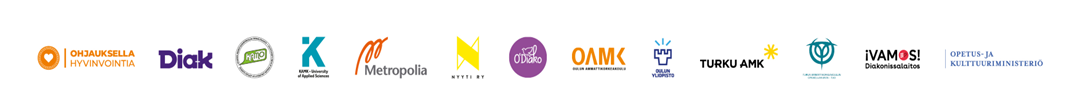 39
5.8. Varhaisen puuttumisen käytänteitä, ideoita ja mahdollisuuksia
Vinkkejä opiskelijan ohjaukseen, joka kokee yhteenkuulumattomuuden tai yhteisöllisyyden puuttumisen tunnetta 
Erityisesti opintojen alkuvaiheessa opiskelijalla voi olla tarve saada käsitellä omaa sopeutumistaan korkeakouluyhteisöön, opiskeluryhmään tai erilaisiin suhteisiin opiskeluympäristössä - tilan antaminen keskustelulle voi olla merkityksellistä
Opiskelijaa voi tukea ymmärtämään, että uuteen ympäristöön tutustuminen voi viedä aikaa ja vaatia sitkeyttä sekä epämukavuuden sietämistä. Yksinäisyyden tunteiden normalisointi auttaa usein ymmärtämään, että opiskelija ei ole tuntemusten kanssa yksin. 
Opiskelijan on tärkeä tunnistaa, että vuorovaikutustaitoja voi harjoitella, ja harjoittelu jatkuu läpi opintojen, työ- ja arkielämän
Ryhmätyötaitojen harjoitteleminen osana opetusta: millainen on hyvä/huono ryhmä? Ryhmän roolit? Ryhmän pelisäännöt? Ryhmän aloittaminen, työvaihe, päättäminen? Palautteen antaminen? 
Pyritään vaikuttamaan niihin vuorovaikutushaasteisiin, joihin on mahdollista vaikuttaa ja tunnistetaan ne osa-alueet, joihin ei voida vaikuttaa
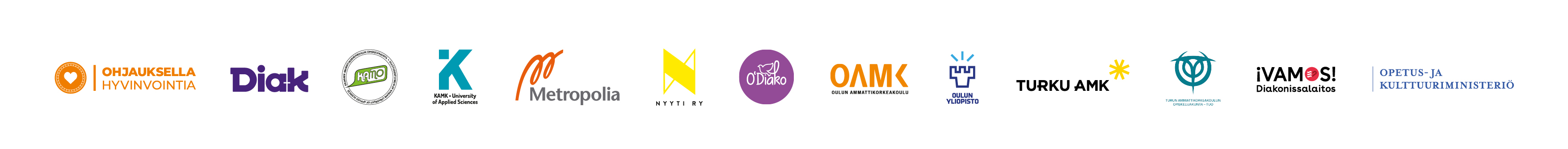 40
5.9. Varhaisen puuttumisen käytänteitä, ideoita ja mahdollisuuksia
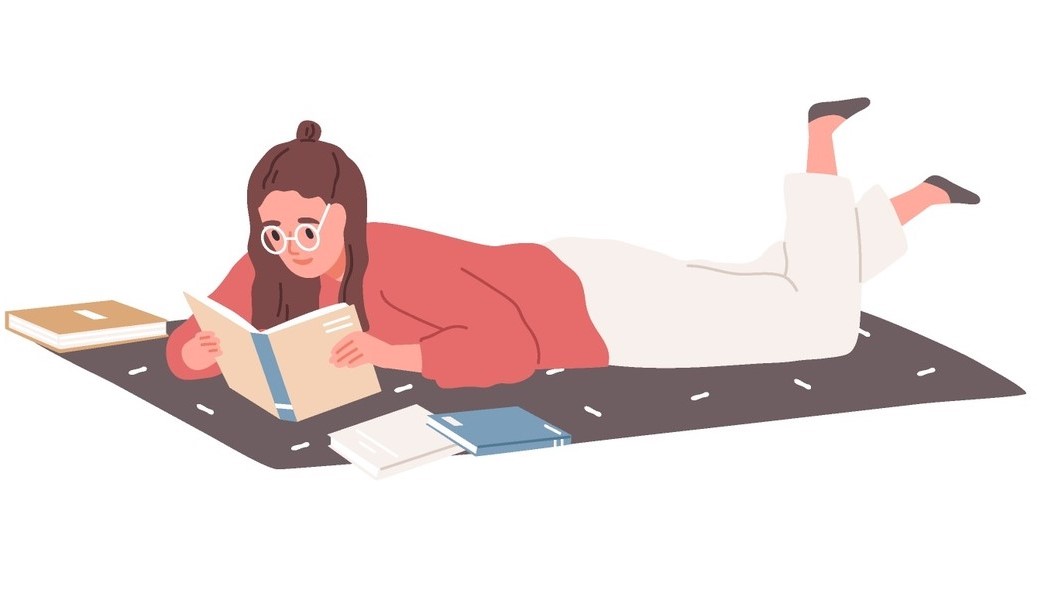 Apukysymyksiä: 
Miten sinä koet tutustuneesi opiskelukavereihin? Millaista on ollut olla mukana opiskeluporukassa?
Yhteisöllisyyttä heikentäviä ja vahvistavia tekijöitä on hyvä tunnistaa yhdessä
Yhteisöllisyyttä heikentäviin tekijöihin on hyvä tarttua: Mihin voimme vaikuttaa? Mihin emme voi vaikuttaa? Ovatko kaikki ajatukset totta? Millaisissa tilanteissa tutustuminen olisi mahdollista?
Millaisia sosiaalisen vuorovaikutuksen vahvuuksia opiskelijalla on? 
Opiskelijan voi olla tärkeä saada mahdollisimman konkreettisia esimerkkejä ja työkaluja sosiaalisiin tilanteisiin
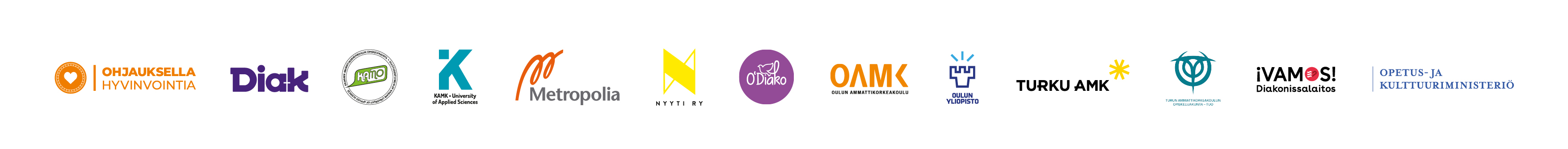 41
6. Talous
Teemaan liittyviä haasteita ja varhaisen puuttumisen käytänteitä, ideoita ja mahdollisuuksia
6.1. Yleisimpiä tapoja rahoittaa opiskelu
Opintotuki
Opintolaina
Asumistuki
Työssäkäynti
Omaehtoinen opiskelu työttömyysetuudella
Sairauspäiväraha
Kuntoutusraha
Vakuutusyhtiön rahoittama uudelleen koulutus
Muu taloudellinen tuki esim. perhe
Haasteena, että opiskelija ei tiedä mistä saada taloudellista tukea, millaisiin tukiin hän on oikeutettu ja miten tuet vaikuttavat opiskeluun
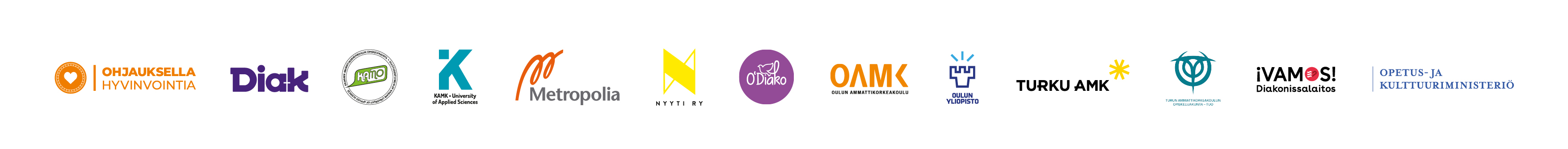 43
6.2. Opintotuki ja opintolaina
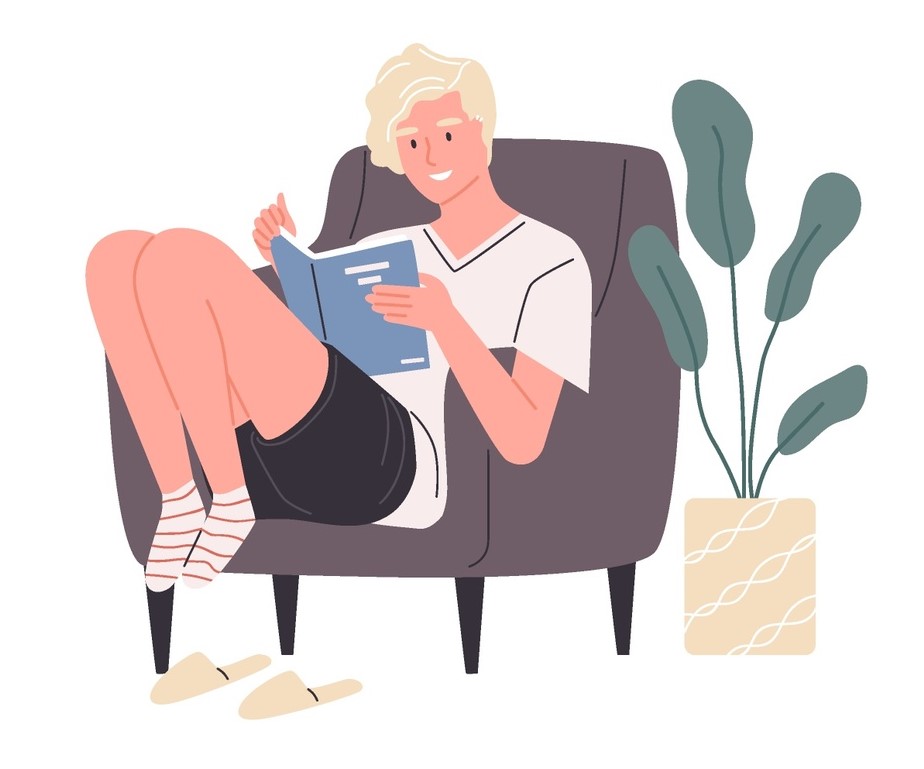 Opiskelija on huolissaan opintopisteiden kertymisestä suhteessa
Kelan selvityspyyntö opintojen etenemisestä
Opintotuen mahdollinen takaisin maksaminen
Opintotuen lakkautus
Opintotukikuukausien loppuminen– esimerkkinä alanvaihtajat
Opiskelija ja mahdollinen opintolaina
Opiskelija pohtii opintolainan ottamiseen liittyviä näkökulmia
Opintojen eteneminen ja valmistumisajankohdan vaikutus opintolainahyvitykseen
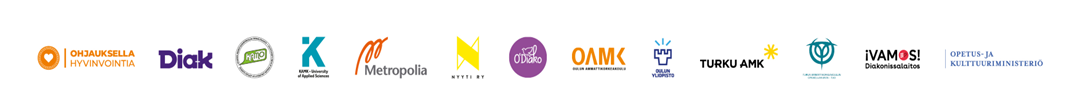 44
6.3. Opinnot ja työssäkäynti
Opiskelija joutuu taloudellisen tilanteen takia käymään työssä ja pohtii opintojen ja työn yhteensovittamista
Millaisia haasteita työssäkäynti aiheuttaa ajanhallintaan ja aikatauluihin?
Miten työssäkäynti vaikuttaa jaksamiseen?
Onko työstä saatavilla tuloilla vaikutusta esimerkiksi opintotukeen?
Viivästyttääkö työnteko opintoja? 
Miten opintotarjonta ja opintoajoitukset mahdollistavat työssä käymisen? Esimerkiksi harjoittelujaksot
Työstä otettavan opintovapaan ajoitus – Saako opiskelija opintovapaata? Milloin opintovapaa on mahdollista ja milloin se on järkevää?
Onko työnteko ylipäänsä mahdollista?
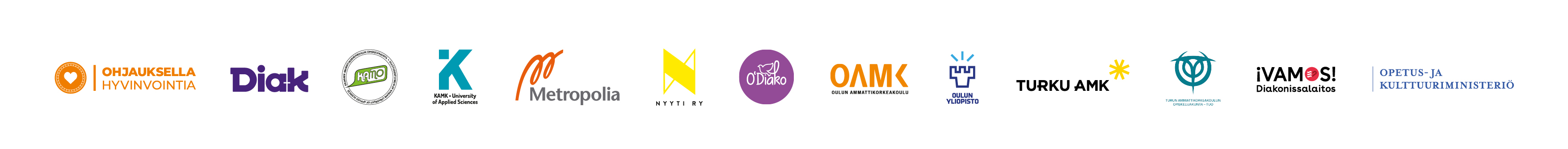 45
6.4. Taloudellinen arjenhallinta
Opiskelijan muut vastuut ja velvollisuudet 
Onko opiskelijalla taloudellista vastuuta perheenjäsenten huolehtimisesta? Esimerkiksi puoliso, lapset, lähisukulaiset
Millaisia muita taloudellisia vastuita opiskelijalla on? Esimerkiksi kotieläimet, harrastukset
Ennakoimattomat taloudelliset haasteet: Esimerkiksi kodinkoneiden rikkoutuminen, sairastuminen, auton rikkoutuminen 
Lähisuhteet ja taloudellinen tuki
Millaisia tunteita ja ajatuksia taloudellinen riippuvuus tai riippumattomuus lähisuhteissa herättää?
Onko opiskelijalla mahdollisuutta saada taloudellista tukea lähisuhteissa?
Opiskelumateriaalien, -laitteiden ja -ohjelmistojen hankinta
Opintoihin liittyvät mahdolliset matka- ja asumiskulut? Esimerkiksi kansainvälinen vaihto, lähiopetusjaksot, harjoittelumatkat
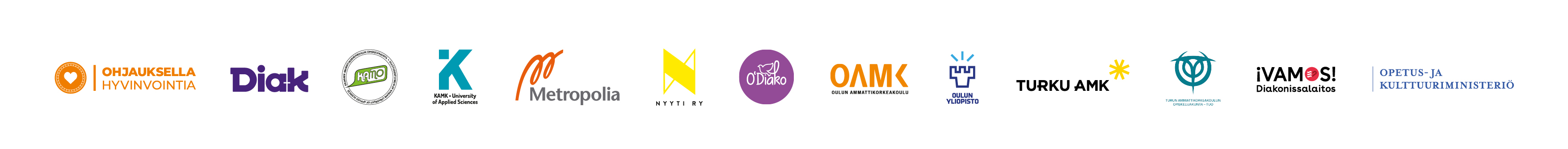 46
6.5. Varhaisen puuttumisen käytänteitä, ideoita ja mahdollisuuksia
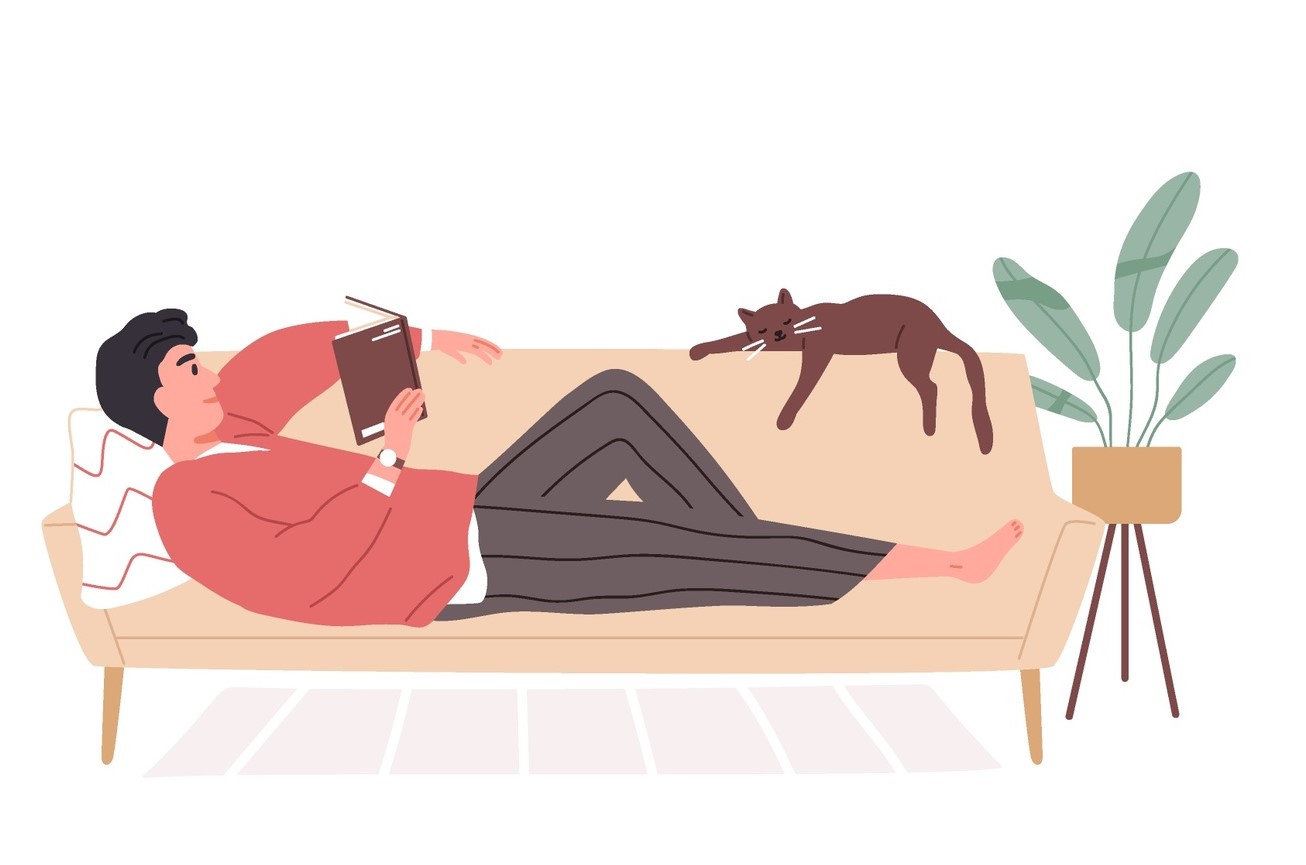 Uusien opiskelijoiden perehdyttäminen erilaisiin tukimuotoihin
Tutorointi
Aloitusinfot
Tapahtumat
Kelan jalkauttaminen tapahtumiin ja luennoille
Kelan verkkosivuihin tutustuminen
Avoin keskustelu ja normalisointi opintotukeen- ja opintolainaan liittyviin huoliin – Miten opintotuki ja opintolaina toimii ja millaisia reunaehtoja sillä on? Mitä jos reunaehdot eivät täyty? Millaisia vaikutuksia työnteolla voi olla opintotukeen?
Opiskelijan ohjaus tilanteissa, joissa opinnot eivät ole edenneet odotusten mukaisesti
Opiskelijan ohjaus Kelan selvityspyynnön tekemiseen
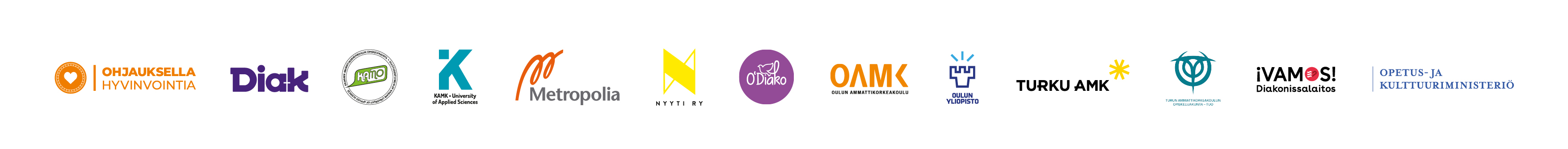 47
6.6. Varhaisen puuttumisen käytänteitä, ideoita ja mahdollisuuksia
Avoin keskustelu työntekemisen vaikutuksesta korkeakouluopintoihin
Tutorointi
Aloitusinfot
Ryhmäohjaus
Avoin keskustelu talouden hoitamisesta		
Mistä rahaa tulee ja mihin sitä menee? Miten henkilökohtaista taloutta hoidetaan ja ennakoidaan? 
Käytännön vaihtoehtoja henkilökohtaisen talouden kriisitilanteisiin?
Ohjauksessa voi olla hyvä tunnistaa epärealistisia uskomuksia talousongelmiin liittyen. Opiskelija voi esimerkiksi ajatella, että erääntyvän puhelinlaskun uudelleenjärjesteleminen ei ole mahdollista.
Normalisointi opiskelijan talouden kriisitilanteissa – monilla opiskelijoilla on haasteita taloudenhallinnan kanssa
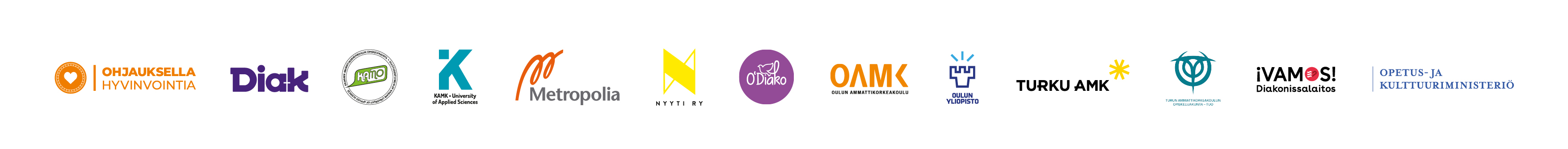 48
7. Fyysinen ja psyykkinen terveys
Teemaan liittyviä haasteita ja varhaisen puuttumisen käytänteitä, ideoita ja mahdollisuuksia
7.1. Korkeakouluopiskelijoiden terveydelliset haasteet ovat merkityksellinen opiskelukykyä vaikuttava tekijä
Korkeakouluopiskelijoiden terveys- ja hyvinvointitutkimus toteutetaan vuosittain ja tutkimustulokset antavat ajantasaista tietoa korkeakouluopiskelijoiden terveydestä ja hyvinvoinnista
Korkeakouluopiskelijoiden terveys- ja hyvinvointitutkimus KOTT, 2021 (thl.fi)
Joka kolmas korkeakouluopiskelija oli psyykkisesti kuormittunut eli kärsi ahdistus- ja/tai masennusoireista. Yliopistoissa ja ammattikorkeakouluissa opiskelevista naisista jopa 40% kertoi psyykkisestä kuormittuneisuudesta
Psyykkinen oireilu yleisempää opiskelijoilla kuin koko väestöllä
Joka kuudennella korkeakouluopiskelijalla oli riski sairastua syömishäiriöön
Päiväopintoja suorittavilla oli enemmän mielenterveyden haasteisiin liittyvää ohjauksen ja tuen tarvetta kuin muilla opiskelijoilla
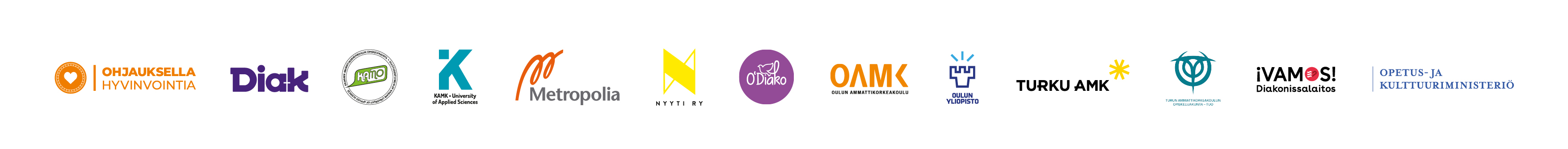 50
7.2. Huoli opiskelijan terveydestä ja terveydenhuoltoon hakeutuminen
Opiskelijalla on huoli omasta terveydentilastaan
Opiskelija ei ehkä tunnista onko huoli aiheellinen vai aiheeton
Opiskelija ei tiedä mitä kautta saisi terveydenhuollon tukea ja mitä palveluita hän voi käyttää
Opiskelija ei saa haluamaansa apua, vaikka olisikin sitä yrittänyt etsiä
Opiskelija ei tiedä millaisia kustannuksia terveydenhuollon palveluihin voi liittyä
Kun palveluihin hakeutuminen pitkittyy ja terveydenhuollon palveluihin jonottaminenkin voi viedä aikaa, on oikea-aikaisen palvelun saaminen haastavaa
Opettajalla, ohjaajalla tai opiskelijan läheisellä on huoli opiskelijan terveydentilasta
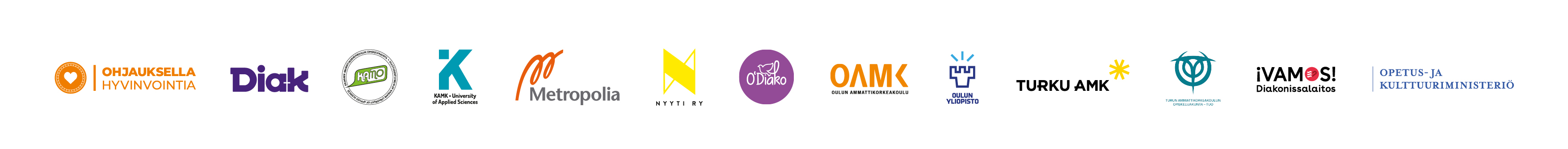 51
7.3. Pitkäaikainen fyysinen tai psyykkinen sairaus
Opiskelijalla on ennen opintoihin hakeutumista todettu terveydellinen haaste, joka voi vaikuttaa opintojen suorittamiseen
Opiskelijalla on opintojen aikana todettu terveydellinen haaste, joka vaikuttaa opintojen etenemiseen pitkällä aikavälillä
Opiskelija voi pohtia miten sovittaa terveydentilaa ja korkeakouluopintoja hyvinvointia tukevaksi kokonaisuudeksi
Opiskelija tarvitsee ohjausta opintojen valitsemiseen ja henkilökohtaisen opetussuunnitelman laatimiseen tai päivittämiseen 
Opiskelija tarvitsee ohjausta henkilökohtaisten hyvinvointitaitojen tukemiseen
Opiskelija joutuu jättäytymään terveydellisen syyn vuoksi pois opinnoista määräaikaisesti 
Opiskelija tarvitsee ohjausta lukukausi-ilmoittautumiseen, kurssien uudelleen ajoittamiseen ja tietoa miten toimia myöhemmin kun hän haluaa palata jälleen opintoihin 
Opiskelija pohtii taloudelliseen tilanteeseen liittyviä tekijöitä
Opiskelija pohtii ja yrittää sopeuttaa omaa opiskelijaminäkuvaansa tilanteeseen
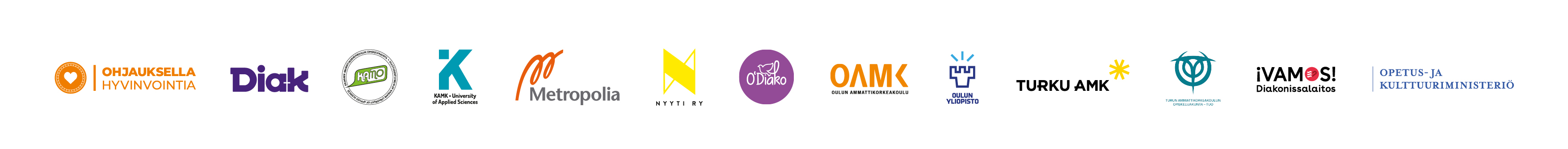 52
7.4. Pitkäaikainen fyysinen tai psyykkinen sairaus
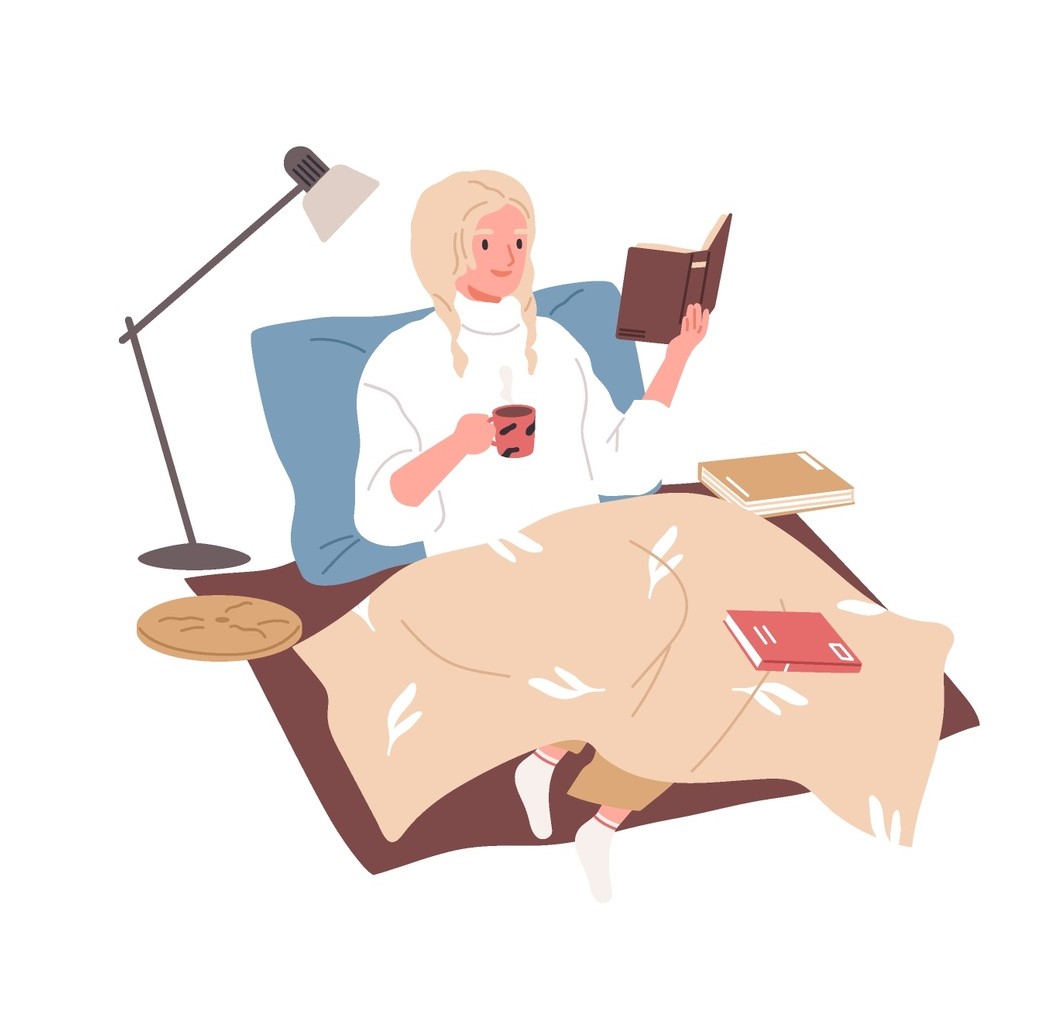 Opintoihin palaaminen poissaolon jälkeen
Opiskelija pohtii uuteen opiskeluryhmään sopeutumista
Opiskelija pohtii omaa toipumistaan ja hyvinvointiaan osana opintoja ja arkea 
Opiskelija pohtii omaa taloudellista tilannettaan
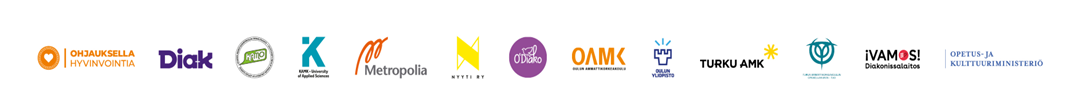 53
7.5. Lyhytaikainen sairaus
Lyhytaikainenkin sairastuminen voi pudottaa opiskelijan pois ajankohtaisilta kursseilta ja pahimmillaan pidempiaikaisestikin opinnoista jos sairastuminen osuu merkitykselliseen opiskelukohtaan esimerkiksi
opintojen aloitus
harjoittelu 
koeviikot
opinnäytetyön aloitus
Opiskelija ei tiedä miten toimia opiskelijana, jos hänen toimintakykynsä laskee äkillisesti
Opiskelija saattaa jättäytyä pois opinnoista ilmoittamatta poissaoloista
Opiskelija ei tiedä, miten toimia kun toimintakyky palaa, mutta opintosuorituksia on jäänyt suorittamatta 
Opiskelijalle voi olla haasteellista palata opintoihin
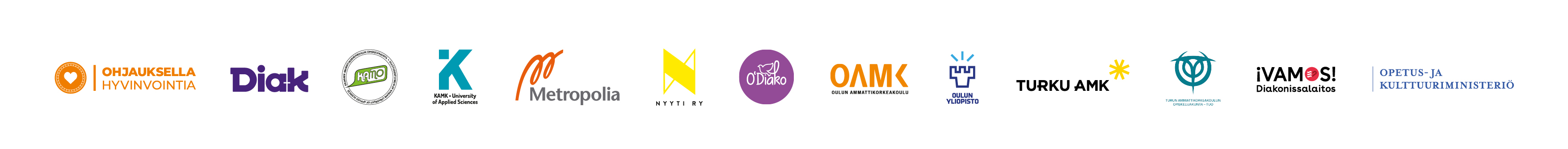 54
7.6. Sairauden vaikutukset opiskelijaminäkuvaan, opiskelukykyyn ja soveltuvuuteen
Opiskelija voi kokea syyllisyyttä tai häpeää sairastumisestaan, mikä pahimmillaan estää osallistumista, aktiivisena pysymistä ja yhteydenpitoa henkilökuntaan ja kanssaopiskelijoihin​
Terveyshaasteet jäävät usein opiskelijaryhmässä piiloon, joten opiskelija voi kokea olevansa terveyshaasteiden kanssa yksin​, mikä voi vaikuttaa ryhmäytymiseen 
Sairastuminen voi lisätä riittämättömyyden kokemusta korkeakouluopinnoissa, mikä lisää usein mielialahaasteita ja laskee ammatillista itsetuntoa ja vaikuttaa näin opiskelukykyyn
Jotkin pitkäaikaiset sairaudet voivat vaikuttaa fyysiseen/psyykkiseen toimintakykyyn tai tiedonkäsittelyn toimintoihin kuten sosiaaliseen vuorovaikutukseen, liikkuvuuteen, vireyteen, keskittymiseen, muistamiseen, puhekykyyn tai kuuntelemiseen
Opiskelijan pitkäaikainen sairaus voi herättää huolen opiskelijan soveltuvuudesta alalle
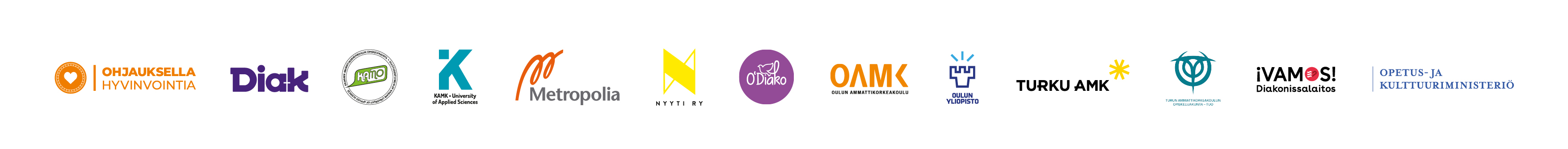 55
7.7. Varhaisen puuttumisen käytänteitä, ideoita ja mahdollisuuksia
Opiskelijatutoreiden koulutuksissa koulutetaan huolen puheeksi ottamista 
Opiskeluhyvinvointitoimijoiden uusien opiskelijoiden perehdytyksissä ja erilaisissa seminaareissa/webinaareissa normalisoidaan terveyteen liittyviä haasteita ja tarjotaan opiskelijoille työkaluja terveyshaasteiden käsittelyyn 
Henkilökunnalle laaditut ohjeet ja käytänteet huolen puheeksiottoon ja opiskelijan eteenpäin ohjaamiseen 
YTHS aloitusinfot, opiskeluterveydenhuollon palvelut ja palveluista tiedottaminen
Opiskeluterveyttä ja hyvinvointia edistävät vapaavalintaiset opintojaksot 
Yksilölliset opetusjärjestelyt 
Erilaisissa ohjaustapaamisissa opiskelijan yksilöllisen tilanteen, tarpeiden ja hoitotahojen kartoittamista
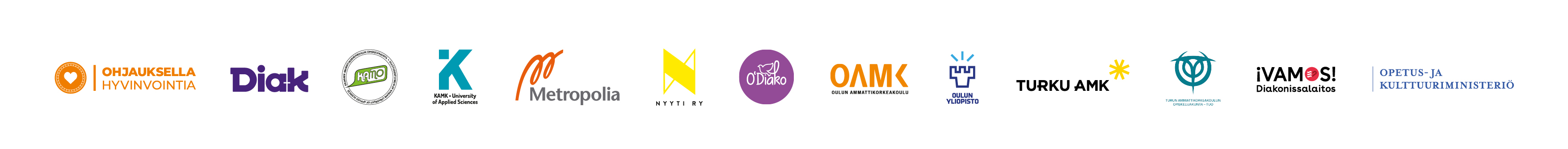 56
7.8. Varhaisen puuttumisen käytänteitä, ideoita ja mahdollisuuksia
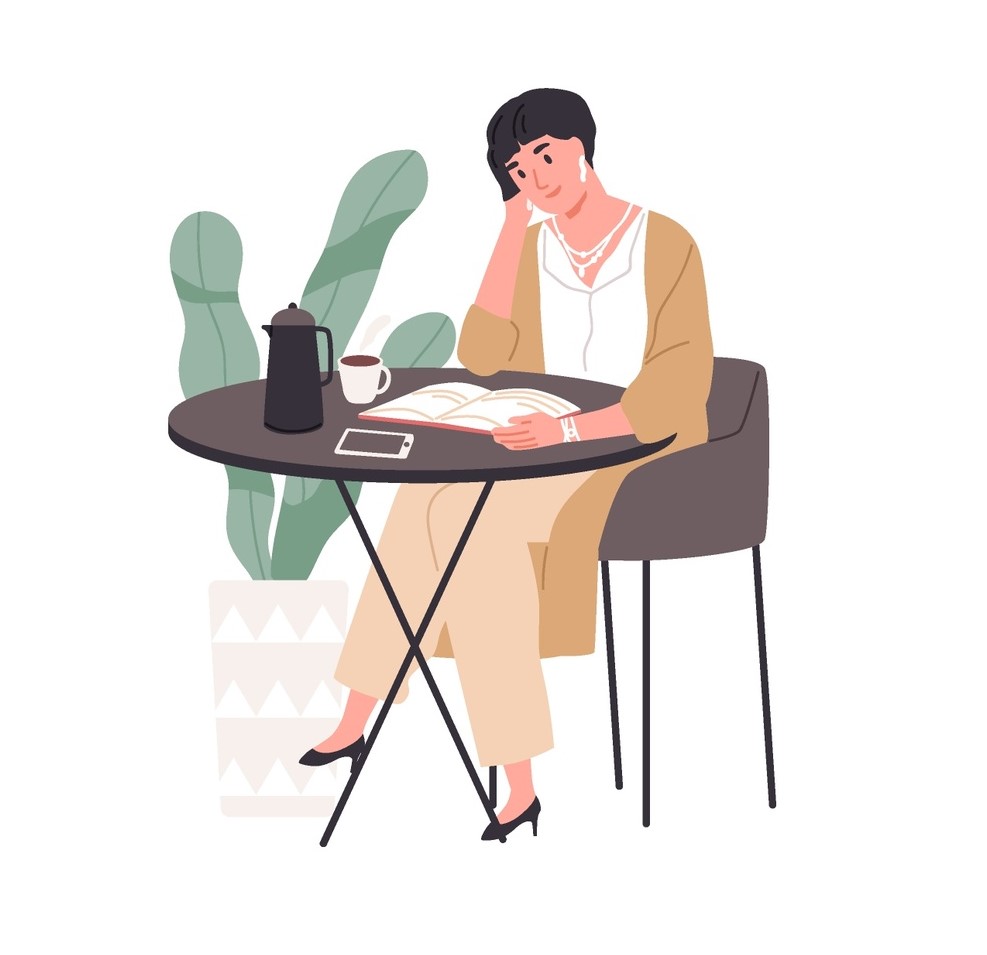 Miten opiskelija saa tietoa muista tukea tarjoavista palveluntarjoajista?
korkeakoulun tukipalvelut
asuinseudun järjestötoimijat
kriisikeskukset, valtakunnallinen kriisinumero
Opintojen etenemisen seuranta ja siihen liittyvät varhaisen puuttumisen keinot
Poissaolevaksi ilmoittautumisen seuranta ja kontaktointi voi edistää opintoihin palaamista poissaololukukauden jälkeen
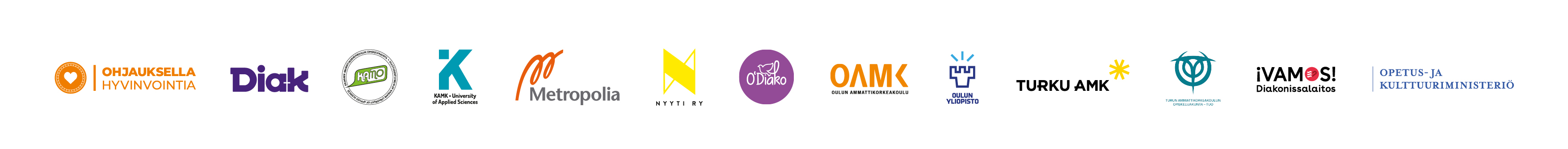 57
7.9. Varhaisen puuttumisen käytänteitä, ideoita ja mahdollisuuksia
Opiskelijoiden olisi hyvä tietää opintojen alusta lähtien, mitä tehdä jos opinnot alkavat tuntumaan liian raskailta, oma toimintakyky heikkenee tai hänellä diagnosoidaan opiskelukykyyn vaikuttava sairaus
Yhteys tutoropettajaan, opinto-ohjaajaan, opettajatutoriin, opintopsykologiin, opintokuraattoriin, erityisopettajaan tai ajankohtaisiin opintojaksojen opettajiin tilannekohtaisesti
Opiskelijalle olisi hyvä kertoa heti terveyshuolien ilmennettyä, miten tilanne voi vaikuttaa hänen talouteensa ja ohjata opiskelijaa ymmärtämään keskeisimpiä tukimuotoja (vaikutukset opintotukeen, opintolainaan) ja palveluita (kela, sosiaalitoimi).
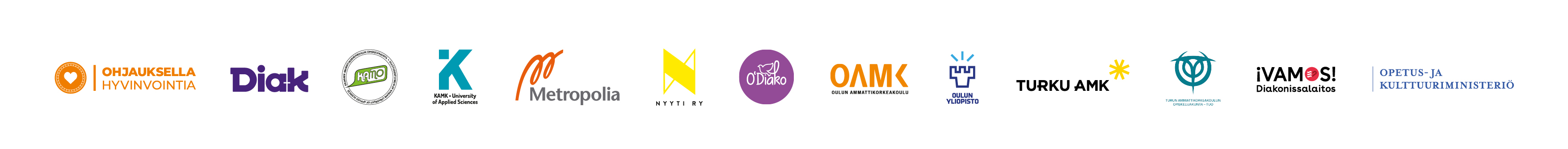 58
7.10. Varhaisen puuttumisen käytänteitä, ideoita ja mahdollisuuksia
Opiskelijan mahdollisia tarpeita terveydellisten haasteiden äärellä:
Tukeminen kokonaistilanteen hahmottamisessa – normalisointi, erilaiset näkökulmat, nykyhetkeen ja tulevaisuuteen keskittyminen, yksilöllisten lähtökohtien huomaaminen ja tunnustaminen
Opiskelijan toimijuuden tukeminen – tuetaan opiskelijaa toimimaan itsenäisesti, kysyminen, aktiivinen kuuntelu, dialogi, opiskelijan omien oppien integroiminen arkeen
Ratkaisujen etsiminen opiskelijan haasteisiin – mielekkäiden opiskelu- ja arkirutiinien kehittäminen yhteisesti, avoin, vapaa keskustelu, opintojen jäsennys, vaihtoehtojen tarjoaminen, neuvonta 
Opiskelijan myönteisen minäkuvan vahvistaminen – tietoisuus- ja tunnetaidot, hyväksyntä, psykologinen joustavuus, itsemyötätunto, ajatusleikit ja harjoitteet, epävarmuuden ja ahdistuksen tunteen käsittely
Teoriatiedon hyödyntäminen - taustateorioiden ja tutkitun tiedon hyödyntäminen opiskelijan ohjauksessa esim. Hyväksymis- ja omistautumisterapeuttiset menetelmät, ratkaisukeskeiset terapeuttiset menetelmät
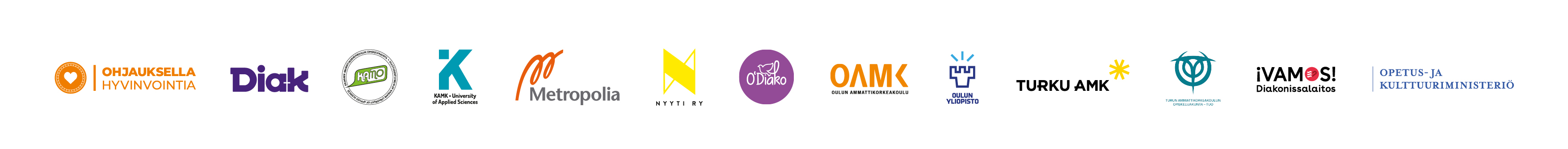 59
7.11. Varhaisen puuttumisen käytänteitä, ideoita ja mahdollisuuksia
Opiskelijalle on usein tärkeää tiedostaa, että opinnoissa voidaan etsiä joustoa ja vaihtoehtoisia toteutustapoja tai ajankohtia kurssitoteutuksille
Kurssikokonaisuudet, lukukausi-ilmoittautuminen, opiskeluoikeus, opiskeluryhmän vaihtaminen, opintoihin myöhemmin palaaminen
Hyvä suunnitelma on sellainen, joka jo lähtökohtaisesti tuntuu toteutettavalta
Taloudellisia tukimuotoja
Opintotuki, opintolaina, sairauspäiväraha, kuntoutustuki, toimeentulotuki, mahdollisten läheisten taloudellinen tuki
Opiskelumäärän rajaaminen – Sairastumisen äärellä on erityisen sallittua kiinnittää huomiota omiin tarpeisiin: 
Kuinka paljon jaksan opiskella? 
Kuinka kauan jaksan opiskella? 
Miten tukea arjenhallintaa?
Miten muisti/keskittyminen/luovuus/aloitekyky tänään toimii?
Kuinka paljon tarvitsen aikaa palautumiseen?
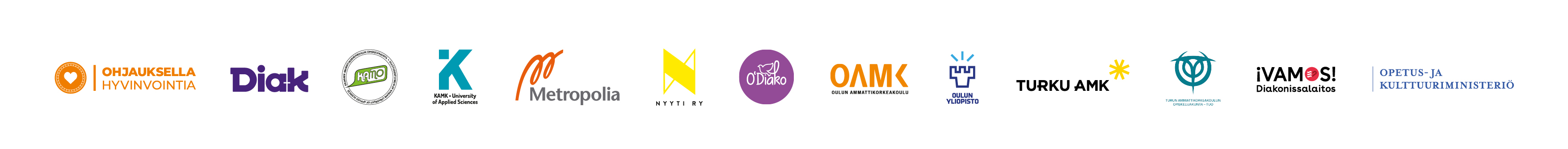 60
7.12. Varhaisen puuttumisen käytänteitä, ideoita ja mahdollisuuksia
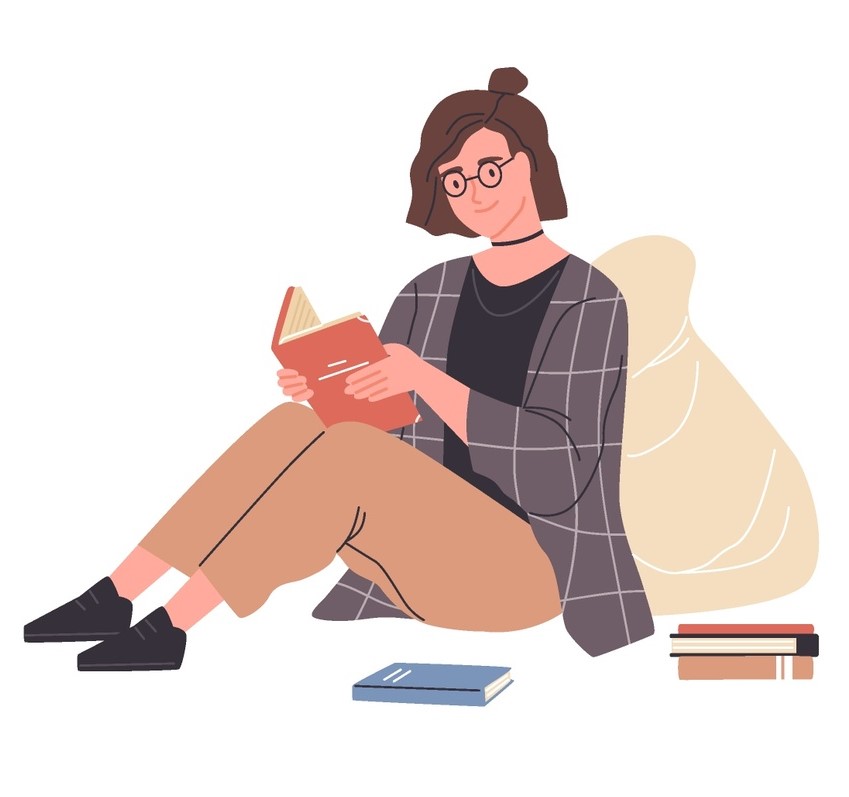 Toimintasuunnitelma opiskelijan haastaviin terveystilanteisiin
Voi olla hyvä miettiä etukäteen, miten toimin jos terveys estää opiskeluani?
Mistä tiedän, että tänään ei tarvitse lähteä opintoihin?
Kenelle ilmoitan, jos en pääse tänään opintoihin?
Mitä teen opiskelupäivän sijaan, jos en pääse tänään opintoihin?
Miten toimin, jos huonovointisuus jatkuu pidempään?
Onko kurssi-/tehtäväsuunnitelmassa joustoa?
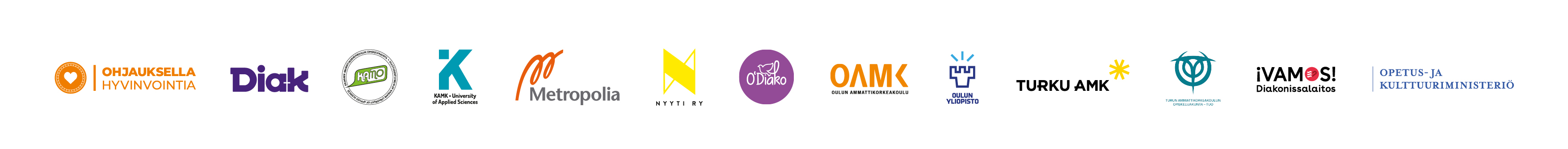 61
7.13. Varhaisen puuttumisen käytänteitä, ideoita ja mahdollisuuksia
Jos opiskelija ilmaisee huolta omasta terveydentilastaan, olisi tärkeää varmistaa, että opiskelija tuntee oman palvelu- ja tukiverkkonsa
Usein opiskelija kaipaa tukea ydinhaasteiden sanoittamiseen. Tässä voi auttaa esimerkiksi keskeisten haasteiden yhdessä ylös kirjoittaminen. 
Opiskelijan kanssa voi sopia jämäkästi, milloin hän ottaa yhteyttä terveydenhuoltoon ja mitä kanavaa hän voisi ensisijaisesti pyrkiä hyödyntämään. Myös yhteinen yhteydenotto voi auttaa joissakin tilanteissa. On kuitenkin hyvä huomioida, että opiskelijan puolesta tehty kontaktointi terveydenhuoltoon ei aina tue riittävällä tavalla opiskelijan motivaatiota saapua tai hyötyä terveydenhuollon palveluista. Opiskelijan oma motivaatio on tärkeä tekijä hoidosta hyötymisessä. 
Opiskelijaa voi tukea avoimuuteen omissa lähiverkostoissaan (perhe, ystävät, seurustelukumppani, työyhteisö).
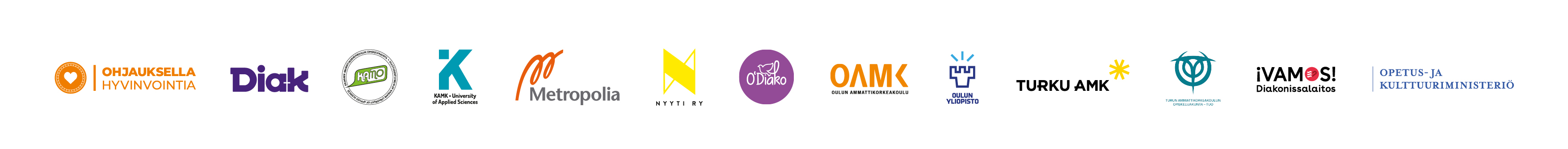 62
7.14. Varhaisen puuttumisen käytänteitä, ideoita ja mahdollisuuksia
Opiskelijaa voi auttaa keskustelemaan erilaisista opiskeluminäkuvaan, riittämättömyyteen ja tunnekokemuksiin liittyvistä tuntemuksista ja ajatuksista
Miten kuvailisit itseäsi opiskelijana?
Miten koet, että sairaus on vaikuttanut sinun opiskelukykyysi tai opiskeluminäkuvaasi? 
Millaisia huolia tunnistat kun pohdit omaa opiskeluasi?
Miten tuet omaa opiskeluminäkuvaasi? 
On merkityksellistä tukea ja edistää myös opetus- ja ohjaushenkilökunnan hyvinvointia, sillä tutkimuksissa on havaittu, että hyvinvoiva henkilökunta tukee myös opiskelijoiden hyvinvointia
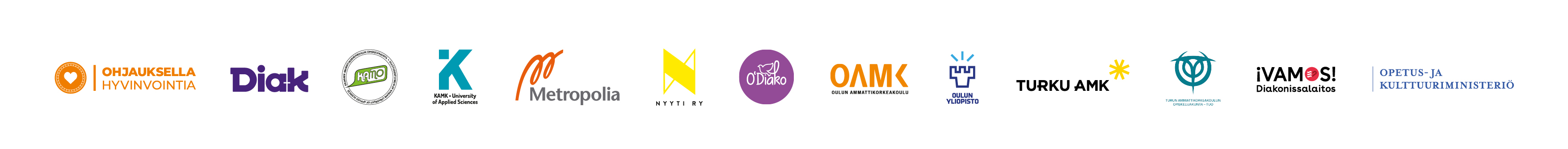 63
8. Oppijaminäkuva ja motivaatio
Teemaan liittyviä haasteita ja varhaisen puuttumisen käytänteitä, ideoita ja mahdollisuuksia
8.1. Oppijaminäkuva ja osaamisidentiteetti
Korkeakouluopiskelijalla voi olla opintoihin ja opiskelijaelämään liittyvää itsekriittisyyttä, vaatimuksia ja korkeita odotuksia itseään kohtaan. Edellä mainitut tekijät voivat merkittävästi heikentää opiskelukykyä ja kuluttaa voimavaroja. Opiskelijan voi olla hankala tunnistaa, nimetä tai keskustella avoimesti oppijaminäkuvaan liittyvistä epävarmuuksista. 
"Pääsin vahingossa/sattumalta korkeakouluun, muut ovat osaavampia."
"Haluan olla yksi parhaista. Vain korkeimmat arvosanat ovat riittävän hyviä."
Opiskelijalla voi olla haasteena nähdä itsensä osaavana opiskelijana ja ammattilaisena. Opiskeluun voi liittyvä kuormittavia ajatusvääristymiä. Opiskelijalla ei ole mahdollisesti riittävästi myönteisiä kokemuksia, hän ei ole saanut riittävästi osaamisidentiteettiä tukevaa palautetta tai opiskelija on voimakkaan itsekriittinen. 
"Meidän suvussa ei kukaan ole opiskellut korkeakoulussa."
"Minä en ole koskaan ollut hyvä kielissä, vaikka harjoittelisinkin."
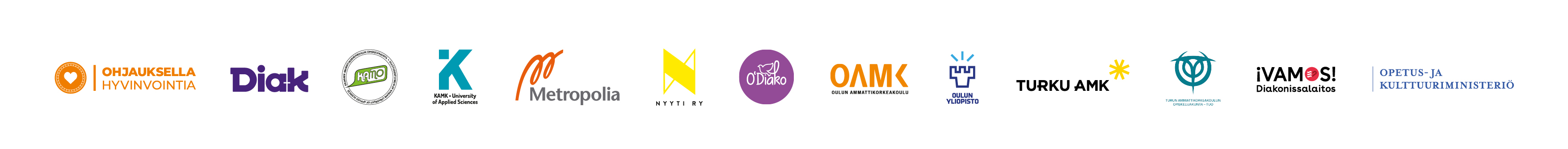 65
8.2. Oppijaminäkuva ja osaamisidentiteetti
Opiskelijalla voi olla haasteena nähdä korkeakoulutusvaihe kehittymisen vaiheena. Opiskelijalla ei ole realistinen käsitys itsestään osaajana. 
"En voi mennä harjoitteluun tai simulaatioon, sillä en ole riittävän hyvä ja muut näkevät."
"Minulla on jo paljon kokemusta tämän kurssin aiheista, miksi en saa hyväksiluettua kokemusta korkeakouluopintojaksona?"
Opiskelijalla voi olla puutteelliset opiskelutaidot tai opiskelutaitojen kehittymiselle ei ole riittävästi mahdollisuuksia. 
"Kurssisuoritukset kasaantuvat ja en ole saanut tehtyä aiemmankaan jakson tehtäviä. Kaikki jää viimeiseen iltaan."
"En tajua tai osaa käyttää kaikkia koulun järjestelmiä. En enää edes kehtaa kysyä perusasioita."
Opiskelijalla ei ole kykyä tunnistaa hankittua osaamista ja kokemuksia.
"Ei minulla ole mitään kokemusta tältä alalta. En osaa mitään, muut osaa paremmin. Hirvittää hakea kesätöitä/harjoittelupaikkaa."
"Olen opiskellut nyt 3 vuotta, mutta en ole oppinut mitään uutta."
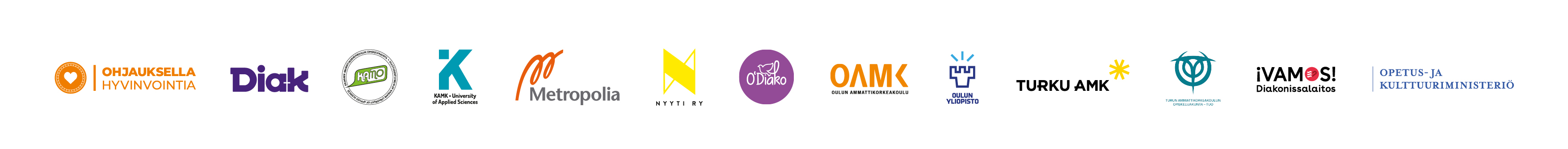 66
8.3. Motivaatio
Opiskelijalla ei ole kiinnostusta nykyistä koulutusalaa kohtaan. Ala on valikoitunut esimerkiksi vain lyhyen pohdinnan jälkeen, sattumalta tai varavaihtoehtona. 
"Pääsin todistusvalinnalla sisään, mutta en ole kiinnostunut alasta todellisuudessa."
"En ollut edes tarkemmin lukenut, mitä opinnot tai työelämä sisältävät."
Elämäntilanne ja korkeakoulun tarjoama opetus eivät kohtaa, mikä vähentää motivaatiota
"Oppilaitoksen tapa tarjota opintoja ei tue omaa motivaatiota."
"En kerkeä opetella asioita niin hyvin kuin haluaisin. Opiskelutahti on kuormittava."
Opiskelija on pudonnut opinnoista ja opintoihin palaaminen ei tapahdu ongelmitta
"Olen ollut poissa opinnoista hetken aikaa ja moni asia opinnoissa on muuttunut. En saa opinnoista uudelleen kiinni."
"En tunne uudesta opiskeluryhmästä ketään, vaikea tulla osaksi ryhmää."
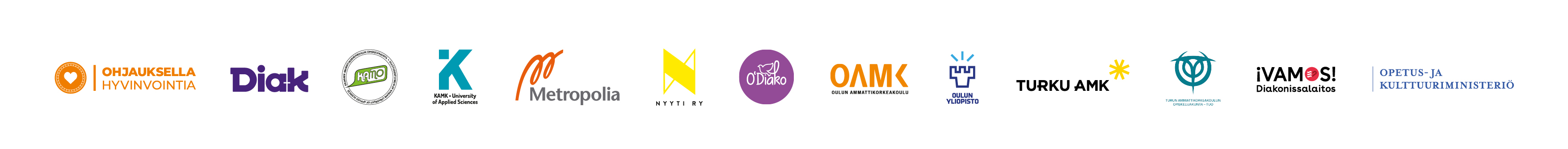 67
8.4. Varhaisen puuttumisen käytänteitä, ideoita ja mahdollisuuksia
Opiskelijoita on tärkeä kannustaa tunnistamaan ja sanoittamaan itsekriittisyyteen, vaativuuteen ja vertailuun ajattelutapoja. 
Opintojen aloitus ja orientoituminen – tutorointi
Opetustilanteet
Ohjaustilanteet - yksilöllinen tuki ja keskustelut 
Opiskelutaitoihin, omien vahvuuksien tunnistamiseen liittyvät valmennukset
Harjoituksia mahdollisille tutortunneille
Elämänhallinnan kurssit, työpajat, valmennukset
Itsenäisesti tutkittavat verkkomateriaali
Vertaisuus – Vertaisryhmät- ja tuki 
Yhteisöllisyyden tunteen tukeminen, vertaisuuden löytäminen, ryhmäytyminen
Opiskelija- ja ammattiryhmään kuulumisen tukeminen
Vertaistutorointi ja vertaismentorointi
Opiskelijajärjestöjen tarjoamat koulutukset ja tapahtumat
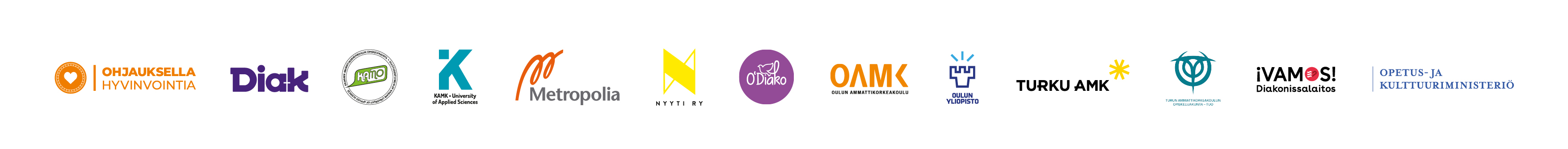 68
8.5. Opiskelijoiden ohjauskeskustelussa voi tutustua yhdessä opiskelijoiden kanssa esimerkiksi seuraaviin teemoihin:
Mitä on itsekriittisyys, vaativuus ja vertailu?
Epävarmuuden tunteen normalisointi osana korkeakouluopintoja
Omien voimavarojen ja vahvuuksien tunnistaminen ja toimijuuden tukeminen – Millaisiin asioihin voin vaikuttaa?
Minäpystyvyys ja kyvykkyyden teemojen tarkastelu – Millaisia asioita voi harjoitella ja mitä ei? Opiskelutaitojen tukeminen.
Ajatusvääristymien tunnistaminen, sanoittaminen ja korjaaminen 
Itsesäätelytaitojen ja muutosjoustavuuden tarkastelu
Sitoutuminen ja asenne
Opiskelijan omien itsehavainnointitaitojen harjoitteleminen
Tavoitteiden asettaminen ja itsemääräämisoikeuden tukeminen – Mitä, miksi ja miten haluan oppia?
Tunnetilojen huomioiminen osana minäkuvaan ja motivaatioon liittyviä haasteita – Kaikki opinnot eivät tuota pelkästään miellyttäviä tunteita
Opintojen katkosten tunnistaminen ja ohjauksen lisääminen 
Rakentava ja osaamista tukeva palaute
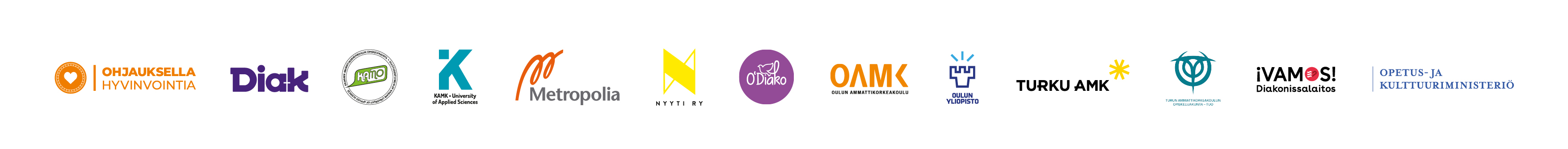 69
9. Yksilöllisen tuen tarpeet
Teemaan liittyviä haasteita ja varhaisen puuttumisen käytänteitä, ideoita ja mahdollisuuksia
9.1. Oppimisvaikeudet
Kielen, lukemisen ja kirjoittamisen vaikeudet (LuKi)
Muistin haasteet
Matemaattiset ja laskemisen haasteet
Hahmottamisen vaikeudet (esim. avaruudellinen hahmottamiskyvyn puute, määreiden ymmärtäminen)
Tiedonkäsittelyn ja muu kognitiivisiin taitoihin liittyvä vaikeus, sairaus tai vamma
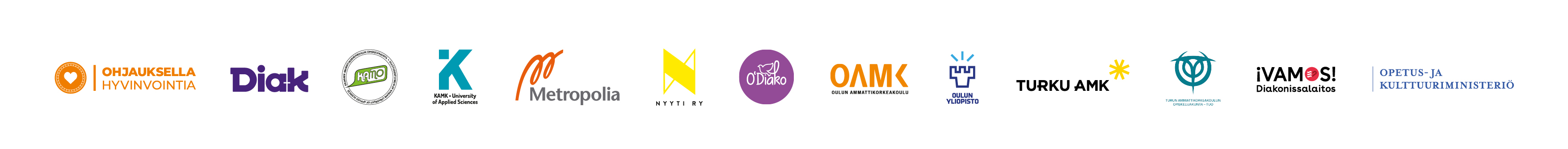 71
9.2. Muut yksilöllisen tuen tarpeet
Sairaus 
pitkäaikaissairaudet esim. reuma, MS, Meningerin tauti, epilepsia, allergiat, psoriasis ym. 
syöpäsairaudet
Vamma
Liikuntavammat
Aivovammat
Aistivammat (kuulo- ja näkövammat)
Motoriset vaikeudet
Neuropsykiatrisen häiriöt
ADHD
Asperger
Tourette
Mielenterveys ja päihdeongelmat
Masennus, ahdistuneisuus
Traumat
Psykoottiset häiriöt esim. skitsofrenia, kaksisuuntainen mielialahäiriö, persoonallisuushäiriöt
Syömishäiriöt
Päihderiippuvuus
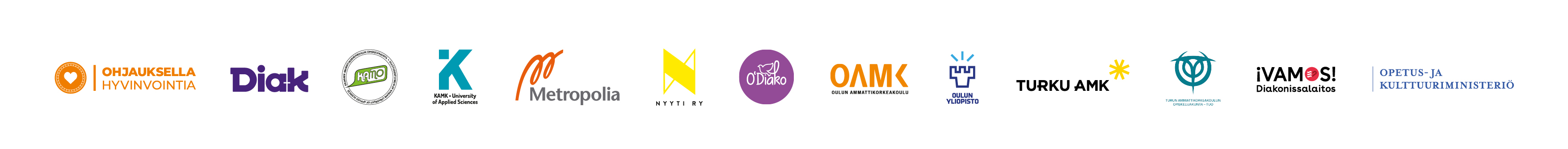 72
9.3. Muut yksilöllisen tuen tarpeet
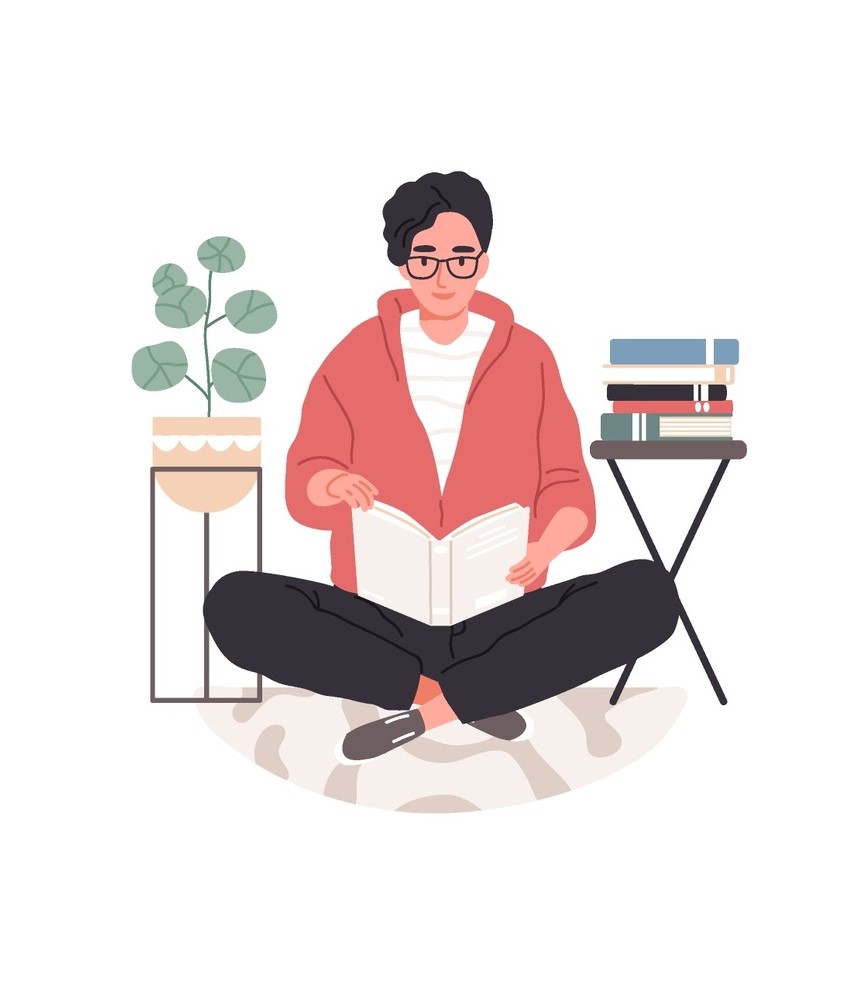 Psykososiaaliset vaikeudet
Tunne-elämään liittyvät pulmat: heikko itseluottamus, heikko minäpystyvyys, epäonnistumisen pelko
Uupuminen
Vuorovaikutuksen ja kohtaamisen pulmat: jännittäminen, kiusaaminen, ryhmässä toimiminen
Yksinäisyys
Elämäntilanne, muutokset ja stressi
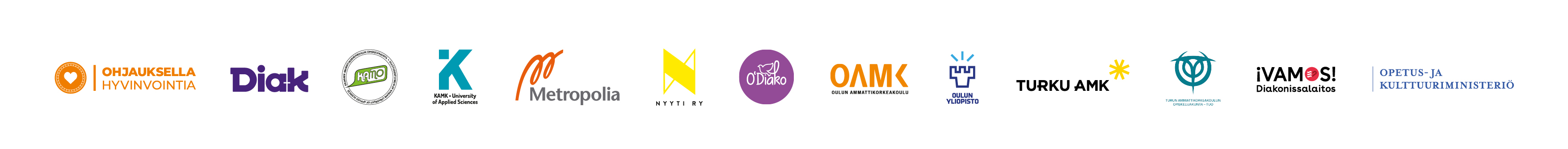 73
9.4. Varhaisen puuttumisen käytänteitä, ideoita ja mahdollisuuksia
Kaikille opiskelijoilla on yhdenvertaiset mahdollisuudet opiskella – korkeakoulun tasa-arvosuunnitelma
Saavutettavuuden huomioiminen – korkeakoulun saavutettavuus- ja esteettömyyssuunnitelma
oppimis- ja toimintaympäristöissä (fyysinen ja digitaalinen ympäristö)
opiskeluun liittyvissä materiaaleissa
ohjauksessa (opetus, ryhmä- ja yksilöohjaus sekä harjoittelut)
Tavoitteena on, että koettu ohjauksen ja tuen tarve määrittelee annettavan tuen – ei diagnoosi, vamma tai sairaus. 
Normalisoiva puhe voi vähentää opiskelijan kokemaa stigmaa oppimisvaikeuteen liittyen ja näin lisätä avoimuutta oppimisvaikeuteen liittyen
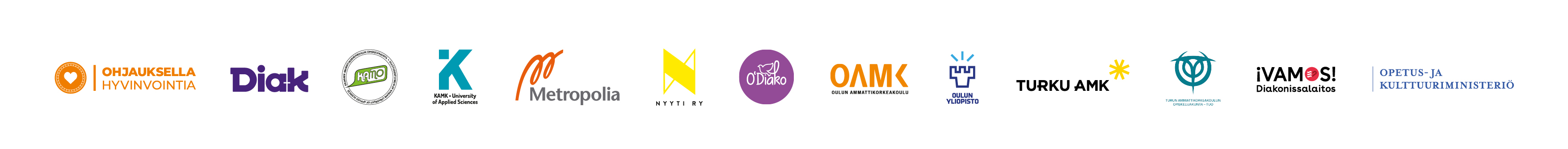 74
9.5. Varhaisen puuttumisen käytänteitä, ideoita ja mahdollisuuksia
Tuen tunnistaminen  ja tuen suunnittelu opintojen alussa
Opiskelijan vastuulla tuoda tietoa tuen tarpeesta, korkeakoulun velvollisuus tarjota apua tuen suunnitteluun ja ottaa saavutettavuus huomioon --> HOPS ja mahdolliset opetuksen erityisentuen järjestelyt
Ohjaus opintojen alussa
Lähtötasotestit
Oppimisvaikeuksiin liittyvät testit: esim. Digilukiseulat ja yksilötestit
Oppimaan oppimisen taitoja voi harjoitella läpi elämän, lisää osiossa 2. Pohjaosaaminen
Akateemisten taitojen vahvistaminen, itselle sopivan opiskelutavan ja –tekniikan tunnistaminen ja harjoitteleminen
Motivaation tukeminen ohjaustilanteissa
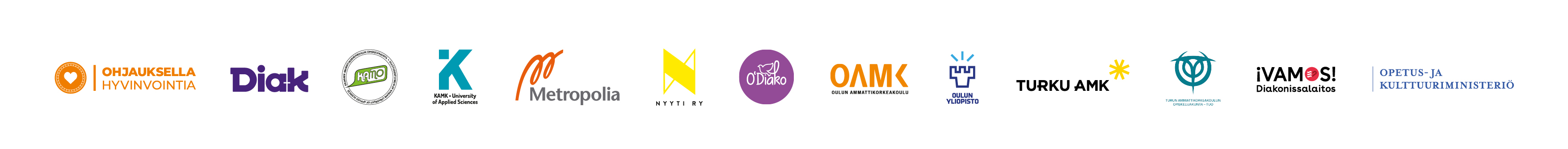 75
9.6. Varhaisen puuttumisen käytänteitä, ideoita ja mahdollisuuksia
Pedagogisilla ratkaisuilla voivaan vaikuttaa hyvinvointiin ja yhteisöllisyyteen sekä siten erilaisten oppijoiden turvallisuuden tunteeseen
Opettajien osaamisen kehittäminen saavutettavan opetuksen suunnittelussa ja toteuttamisessa (riittävästi koulutusta opetushenkilöstölle, erityisopettajan, kuraattorin tai opinto-ohjaajan tuki, vertaistuki)
Monipuoliset opetusmenetelmät (esim. monikanavaisuus, erilaiset tavat oppia, ohjaus ja arvostava ote, yksilölliset ratkaisut)
Saavutettavat oppimisympäristöt ja opetusmateriaalit  (selkeys, materiaalin saaminen ajoissa, erilaiset materiaalit: paperiset, sähköiset, videot, verkkomateriaalit)
Vaihtoehtoiset suoritustavat
Digitaaliset apuvälineet, lisäaika tentteihin ja tehtävien palautukseen, Celia-äänikirjapalvelu
Työpajat opintojen etenemisen tueksi  (esim. opinnäytetyöryhmät, rästipajat, matikkapajat, kielten tukiryhmät)
Vaihtoehtoiset arviointimenetelmät ja yksilölliset järjestelyt (monipuoliset osaamisen osoittamisen tavat, arviointikriteerit ovat selkeitä ja opiskelija tietää ne etukäteen, palaute)
Erilaisten oppijoiden huomioiminen työharjoitteluissa ja yhteistyö työnantajien kanssa (suunnittelu, tuki ja ohjaus, erityiset järjestelyt, turvallisen ilmapiirin luominen, palaute)
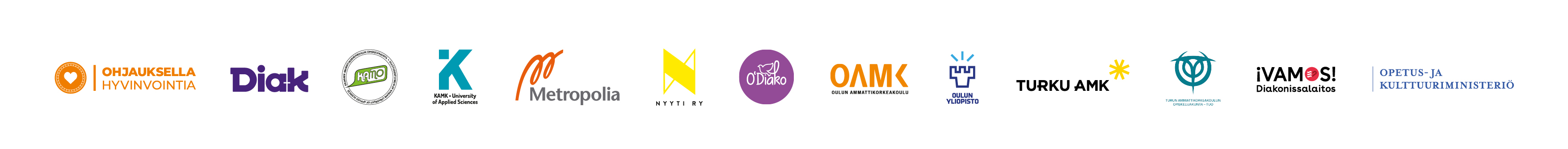 76
10. Opintojen eteneminen
Teemaan liittyviä haasteita ja varhaisen puuttumisen käytänteitä, ideoita ja mahdollisuuksia
10.1. Opiskelijan elämäntilanne
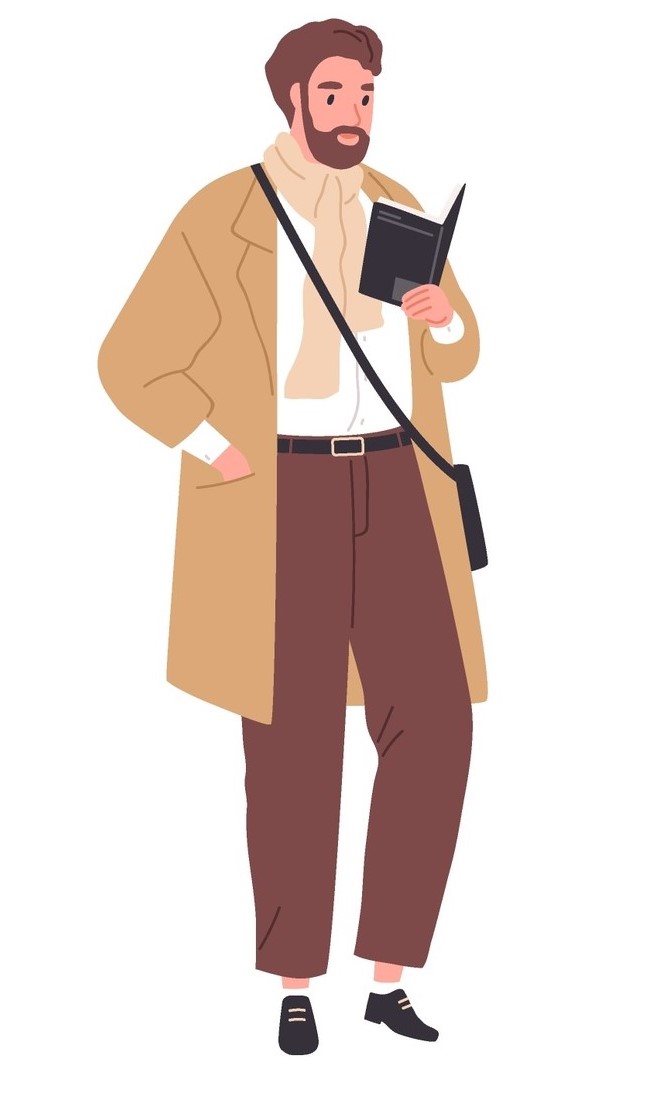 Elämäntilanteen muutokset: 
Perheenlisäys
Muutto
Sairastuminen
Kuormitus arkielämässä opintojen ulkopuolelle (esim. Parisuhteeseen liittyvät ongelmat, erot)
Armeija 
Elämäntilanteen muutoksien vaikutus motivaatioon
Voi aiheuttaa opinnoissa viivästymistä ja rästien kasautumista
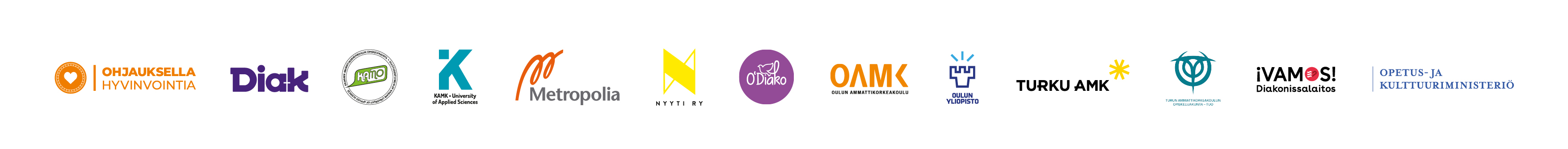 78
10.2. Opetussuunnitelmaan liittyvät asiat
Opetussuunnitelman muutokset, joiden myötä opiskelijan jo suorittamat opinnot eivät välttämättä ole yhtenevät uuden opetussuunnitelman kanssa
Yllättävät muutokset opinnoissa: 
opintojakso ei mene läpi, mikä estää opintojen etenemisen
opiskelija ei pääse osallistumaan pakollisen opintojakson toteutukselle tai ei mahdu ryhmään
harjoittelu viivästyy tai peruuntuu
opinnäytetyö ei pääse alkamaan suunnitellusti
Opiskelija voi joutua suorittamaan opintojaksoja päällekkäin eri vuosikurssien mukana, mikä lisää kuormitusta ja tuo aikatauluhaasteita
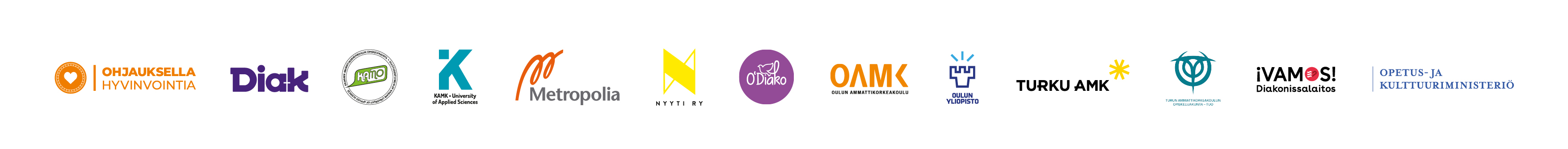 79
10.3. Opinnäytetyö ei etene
Ohjaajalla ei ole riittävästi ohjausresursseja tai on kiire
Opiskelijan elämäntilanne, jos hän käy esimerkiksi töissä tai on perustamassa perhettä
Opiskelija voi olla liian itsekriittinen tai kokea epäonnistumisen pelkoa
Taidolliset ongelmat kuten tiedonhaun ja työskentelytekniikan hallinta tai kokonaisuuden hahmottamisen ongelmat
Vaikeus kirjoittaa sujuvaa ja ymmärrettävää tekstiä
Vaikeus hahmottaa ja ymmärtää pitkää tekstiä
Keskittymisvaikeudet ja vaikeudet seurata ohjeita
Kokemattomuus ja epävarmuus opinnäytetyön vaativuudesta
Laaja-alainen ja itsenäinen työ haastaa sekä kuormittaa opiskelukykyä
Tekemiseen saattaa kietoutua jarruttavana myös valmistumiseen ja ammatilliseen identiteettiin liittyvät huolet 
Yksilöllisten järjestelyjen puute, katso lisää osiosta 9. Yksilöllinen tuen tarpeet
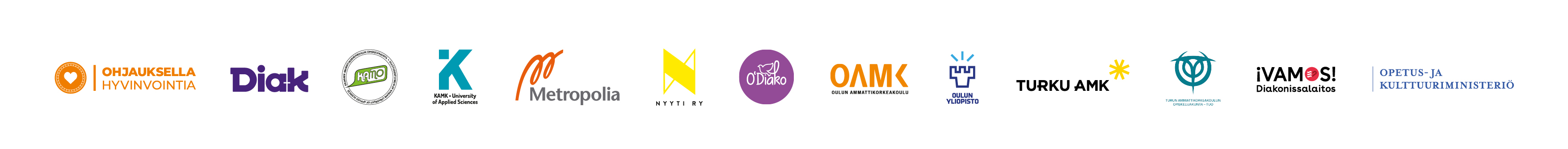 80
10.4. Varhaisen puuttumisen käytänteitä, ideoita ja mahdollisuuksia
Ohjaajalla ei ole riittävästi ohjausresursseja tai on kiire
Opiskelijan elämäntilanne, jos hän käy esimerkiksi töissä tai on perustamassa perhettä
Opiskelija voi olla liian itsekriittinen tai kokea epäonnistumisen pelkoa
Taidolliset ongelmat kuten tiedonhaun ja työskentelytekniikan hallinta tai kokonaisuuden hahmottamisen ongelmat
Vaikeus kirjoittaa sujuvaa ja ymmärrettävää tekstiä
Vaikeus hahmottaa ja ymmärtää pitkää tekstiä
Keskittymisvaikeudet ja vaikeudet seurata ohjeita
Kokemattomuus ja epävarmuus opinnäytetyön vaativuudesta
Laaja-alainen ja itsenäinen työ haastaa sekä kuormittaa opiskelukykyä
Tekemiseen saattaa kietoutua jarruttavana myös valmistumiseen ja ammatilliseen identiteettiin liittyvät huolet 
Yksilöllisten järjestelyjen puute, katso lisää osiosta 9. Yksilöllinen tuen tarpeet
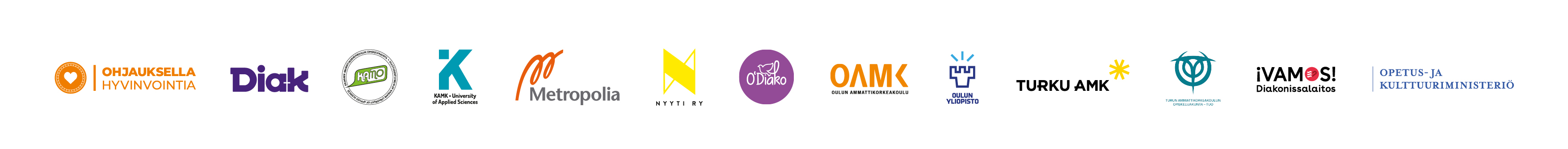 81
10.5. Varhaisen puuttumisen käytänteitä, ideoita ja mahdollisuuksia - Opiskelijan elämäntilanne
Henkilökohtaiset opintosuunnitelman ja aikataulun laatiminen ohjaajan kanssa – opinto-ohjaaja, opettajatuutori, opintokuraattori tai opintopsykologi
Opintojaksojen, harjoitteluiden, mahdollisten kesäopintojen aikatauluttaminen: nopeuttaminen, hidastaminen, priorisointi
Hankitun osaamisen tunnistaminen ja tunnustaminen (Ahotointi, hyväksilukeminen), opetussuunnitelmien vastaavuus 
Opintotukeen tai talouskysymyksiin liittyvä ohjaus
Ryhmäytymiseen ja opiskelumotivaation liittyvä ohjaus
Joustavuuden lisääminen ja epärealististen uskomusten karsiminen
Tiedon etsiminen: esim. mistä löydän kurssitiedot, tehtävänannot, opettajan yhteystiedot
Korkeakoulun tiiviimpi yhteydenpito poissaolleisiin opiskelijoihin
Opiskelija voi hyötyä vertaiskokemusten kuulemisesta esimerkiksi kanssaopiskelijoilta, vanhemmilta opiskelijoilta, opetus- ja ohjaushenkilökunnalta – ohjaaminen vertaistukiryhmiin
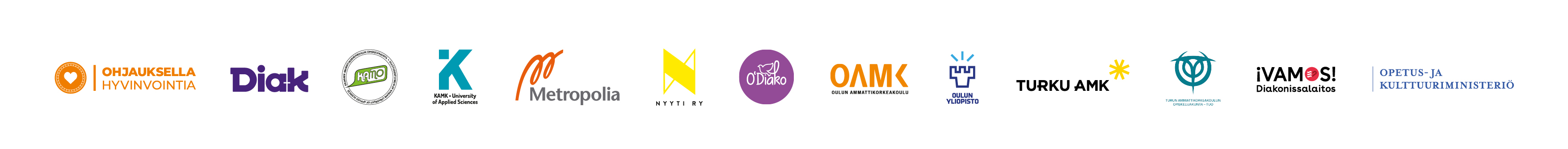 82
10.6. Varhaisen puuttumisen käytänteitä, ideoita ja mahdollisuuksia - Opetussuunnitelma
Henkilökohtaisen opintosuunnitelman laatiminen opetussuunnitelman muuttuessa
Laaditaan opetussuunnitelmien vastaavuustaulukko
Opiskelijalle voi olla tärkeä kuulla, että 
kurssisuoritteiden päällekkäisyys on melko normaalia korkeakouluopinnoissa
opetussuunnitelmasta poikkeaminen on normaalia korkeakouluopinnoissa
kurssien/harjoittelun/opinnäytetyön hylkääminen tai lykkääntyminen ei automaattisesti tarkoita valmistumisen viivästymistä
myös viivästymistapauksessa opiskeluasiat saadaan usein järjestymään
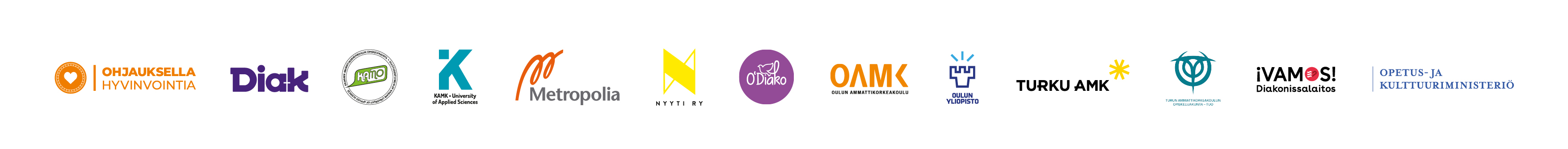 83
10.7. Varhaisen puuttumisen käytänteitä, ideoita ja mahdollisuuksia - Opinnäytetyö
Ohjeistus ja videot opinnäytetyön tekemiseen
Riittävä määrä tutkimus- ja kehittämismenetelmien opintoja ennen opinnäytetyön aloittamista
Opettajille järjestetään ohjaajakoulutusta
Opinnäytetyöhön liittyvien tunteiden ja esimerkiksi välttämiskäyttäytymisen käsittely
Opiskelijan ja ohjaajan sitoutuminen prosessiin
Nopea palautteen saaminen
Painopiste prosessin ohjauksessa
Saavutettava prosessikuvaus laadittu opinnäytetyöhön liittyen
Opinnäytetyöpajat, tiedonhaunohjaus
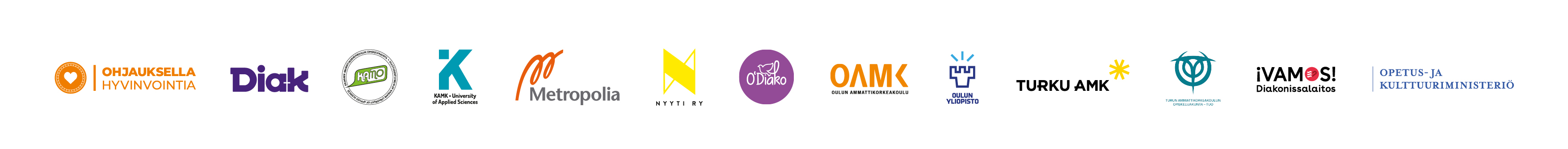 84
11. Harjoittelu
Teemaan liittyviä haasteita ja varhaisen puuttumisen käytänteitä, ideoita ja mahdollisuuksia
11.1. Ennen harjoittelua
Harjoittelupaikkojen riittävyys 
Opiskelijalla ei mahdollisuutta mennä harjoitteluun toiselle paikkakunnalle tai matkustaminen harjoittelupaikkaan on haasteellista
Harjoittelupaikan varmistuminen, peruuntuminen tai jokin muu muutos tapahtuu yllättäen 
Opiskelijalla on rikostaustamerkintä 
Opiskelija katoaa tai ei mene harjoitteluun eikä ilmoita siitä harjoittelupaikkaan eikä ohjaavalle opettajalle
Haasteet harjoittelun ja muiden opintojen/työssäkäynnin/perheen yms. yhteensovittamisessa 
Jännittäminen, epävarmuus, pelko harjoittelussa pärjäämisestä 
Opiskelijalla on haasteita hahmottaa harjoittelupolkua, harjoitteluun liittyviä käytänteitä, ohjeita ja sääntöjä 
Opiskelijan arvot ja ratkaisut ovat ristiriidassa harjoittelua ohjaavien sääntöjen ja normien kanssa
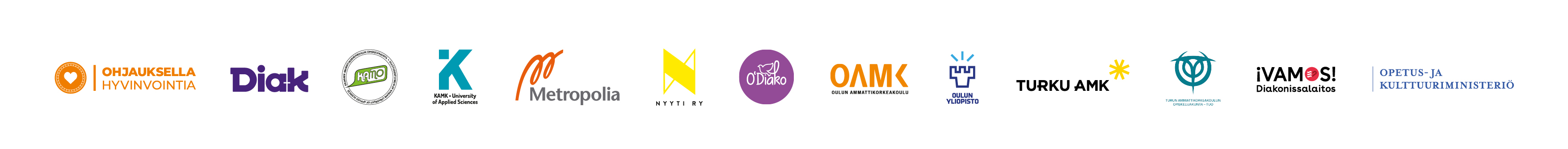 86
11.2. Harjoittelun aikana
Opiskelija kokee ettei saa riittävästi ohjausta tai kokee epäasiallista käytöstä tai kiusaamista harjoittelun aikana 
Opiskelijan osaaminen ei ole riittävä suhteessa harjoittelun tavoitteisiin ja harjoittelupaikan vaatimuksiin 
Opiskelija sairastuu ennen harjoittelun alkua tai harjoittelun aikana 
Opiskelijan harjoittelu keskeytetään 
Opiskelijan harjoittelu hylätään 
Opiskelijan jaksaminen ja terveydelliset haasteet  
Harjoittelussa tapahtuneet traumaattiset tai muuten rankat kokemukset
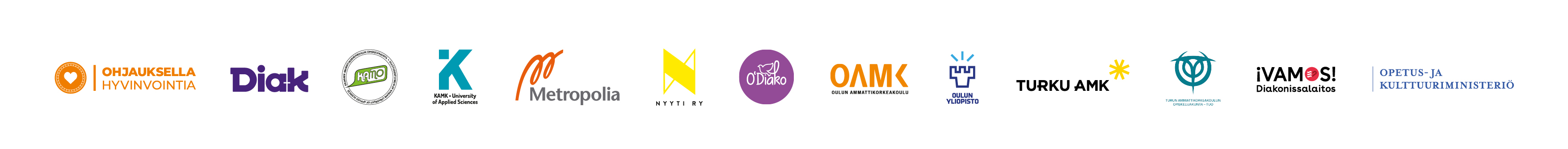 87
11.3. Varhaisen puuttumisen käytänteitä, ideoita ja mahdollisuuksia
Yhteydenotto varhaisessa vaiheessa opiskelijoihin, joilla ei ole vielä harjoittelupaikkaa
Henkilökohtaisen opintosuunnitelman päivittäminen
Opiskelijoita tiedotetaan harjoitteluun liittyvistä asioista monikanavaisesti
Moodle
Tallenteet
Tiedotteet
Infotunnit
Erilainen ryhmätoiminta ja webinaarit esimerkiksi jännittämiseen liittyen 
Harjoitteluun liittyvien erilaisten arvojen, asenteiden ja tunteiden puheeksi otto sekä varhainen puuttuminen
Mahdollisesti SORA-prosessin aloittaminen
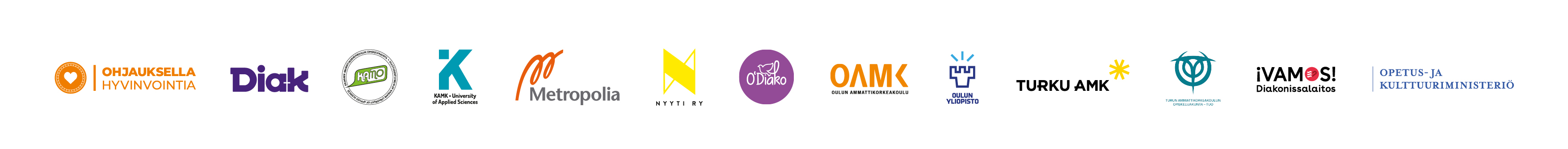 88
11.4. Varhaisen puuttumisen käytänteitä, ideoita ja mahdollisuuksia
Selkeät toimintaohjeet miten toimitaan, jos opiskelija kokee epäasiallista kohtelua tai kiusaamista
Vaihtoehtoiset harjoittelun toteutustavat, mikäli opiskelija sairastuu
Työn opinnollistaminen
Ammattikorkeakoulujen omat harjoitteluympäristöt esimerkiksi HyMy-kylä
Yksilölliset järjestelyt esimerkiksi lyhennetyn työpäivän tekeminen
Selkeät käytänteet miten toimitaan, jos opiskelijan harjoittelu hylätään/keskeytetään tai hänen jaksamisesta/hyvinvoinnista herää huoli
Esimerkiksi erilaiset ohjauskeskustelumallit ja ohjausprosessit
Uusien opettajien perehdyttäminen harjoittelun käytänteisiin
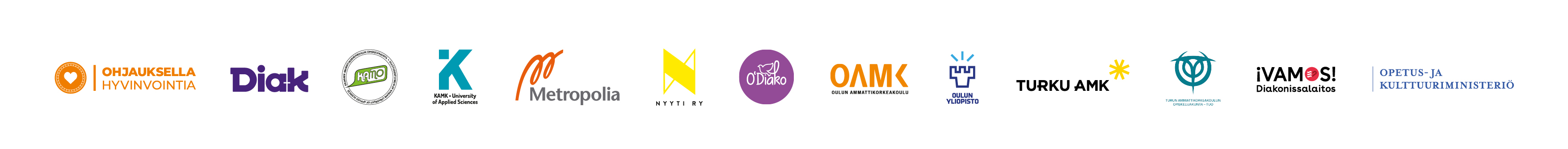 89
12. Valmistuminen
Teemaan liittyviä haasteita ja varhaisen puuttumisen käytänteitä, ideoita ja mahdollisuuksia
12.1. Valmistumisen ja työelämään siirtymisen haasteet
Puuttuvien opintojen valmiiksi saaminen
Opintojen suunnittelu ja aikaansaaminen usean ryhmän mukana, kun oma ryhmä on jo valmistunut
Opinnäytetyön aloittamisen tai loppuun saattamisen haaste
Opetussuunnitelmamuutosten yhteensovittamisen haasteet
Valmistumisajankohdan ennakointi ja suunnittelu
Opiskelijaroolista luopumisen vaikeus
Opintojen aikana työelämään siirtyminen ja opintojen jääminen taka-alalle
Epävarmuus omasta osaamisesta ja sen riittävyydestä työelämään siirtymisessä
Epävarmuus alavalinnasta
Työnhakukäytänteiden ja –taitojen puutteellisuus
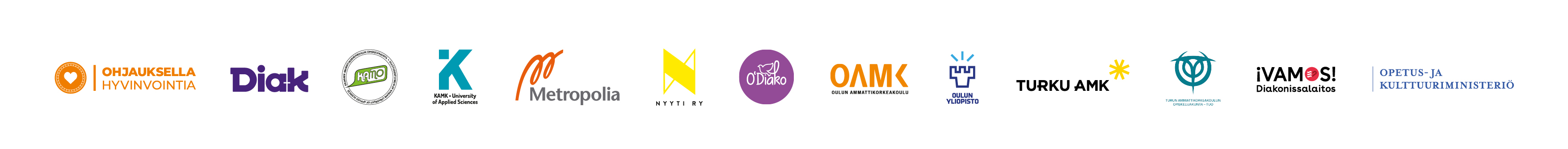 91
12.2. Varhaisen puuttumisen käytänteitä, ideoita ja mahdollisuuksia
Kohdennetut ohjauspalvelut ja -ryhmät
Yksilöohjaus, hops-työ
Vertaisuus
Tuetut opinnäytetyöryhmät
Tutkintovalmiiksi ryhmät
Loppuvaiheen opiskelijoiden systemaattinen kontaktointi ja valmistumisen tukeminen
Uraohjaus opintojen jälkeisiin vaiheisiin
Valmistumisinfot
Mentorointi, alumnitoiminta ja työelämän puheenvuorot
Ammattiliitot ja -järjestöt
Ura- ja rekrymessut
Työhakutaitojen valmennukset ja opintojaksot
Valmistumisjuhlat
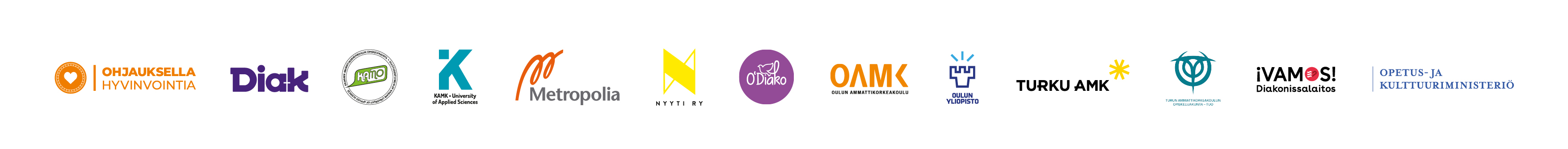 92
Päätös
Tekijöiden yhteystiedot
Ullamaija Niskanen, Kajaanin ammattikorkeakoulu, ullamaija.niskanen@kamk.fi
Susanna Saarinen, Oulun ammattikorkeakoulu, susanna.saarinen@oamk.fi 
Anna-Maria Tiainen, Metropolia Ammattikorkeakoulu, anna-maria.tiainen@metropolia.fi 
Antti Äijänen, Metropolia Ammattikorkeakoulu, antti.aijanen@metropolia.fi 

Leea Naamanka, Ohjauksella hyvinvointia -hankkeen projektipäällikkö, Diakonia-ammattikorkeakoulu, leea.naamanka@diak.fi
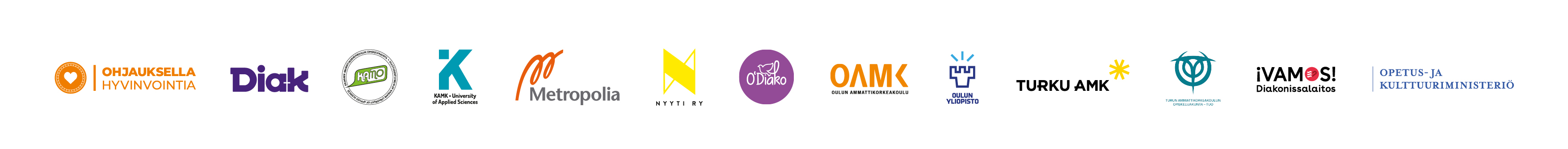 94